SoLID – The Next-Gen Spectrometer at JLab
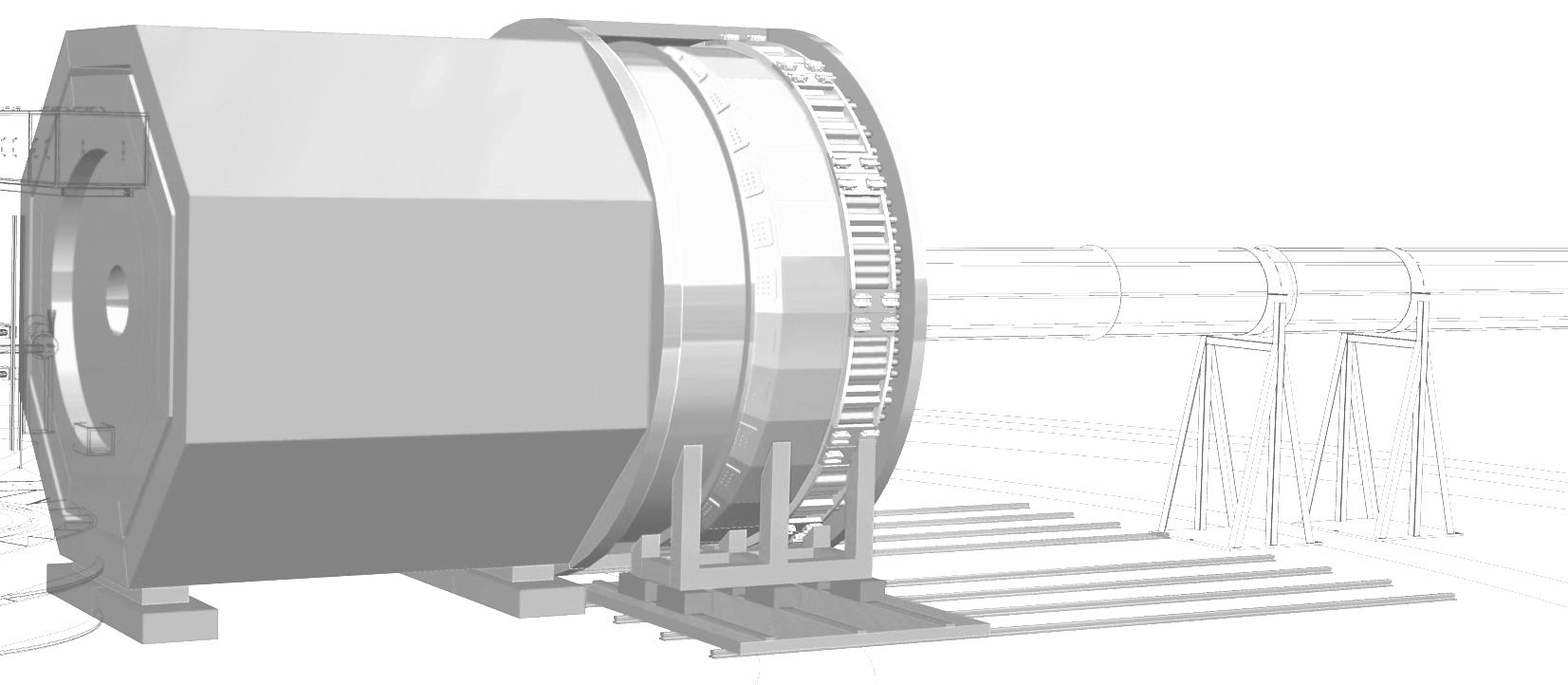 JLUO Annual Meeting 
June 26-28, 2023
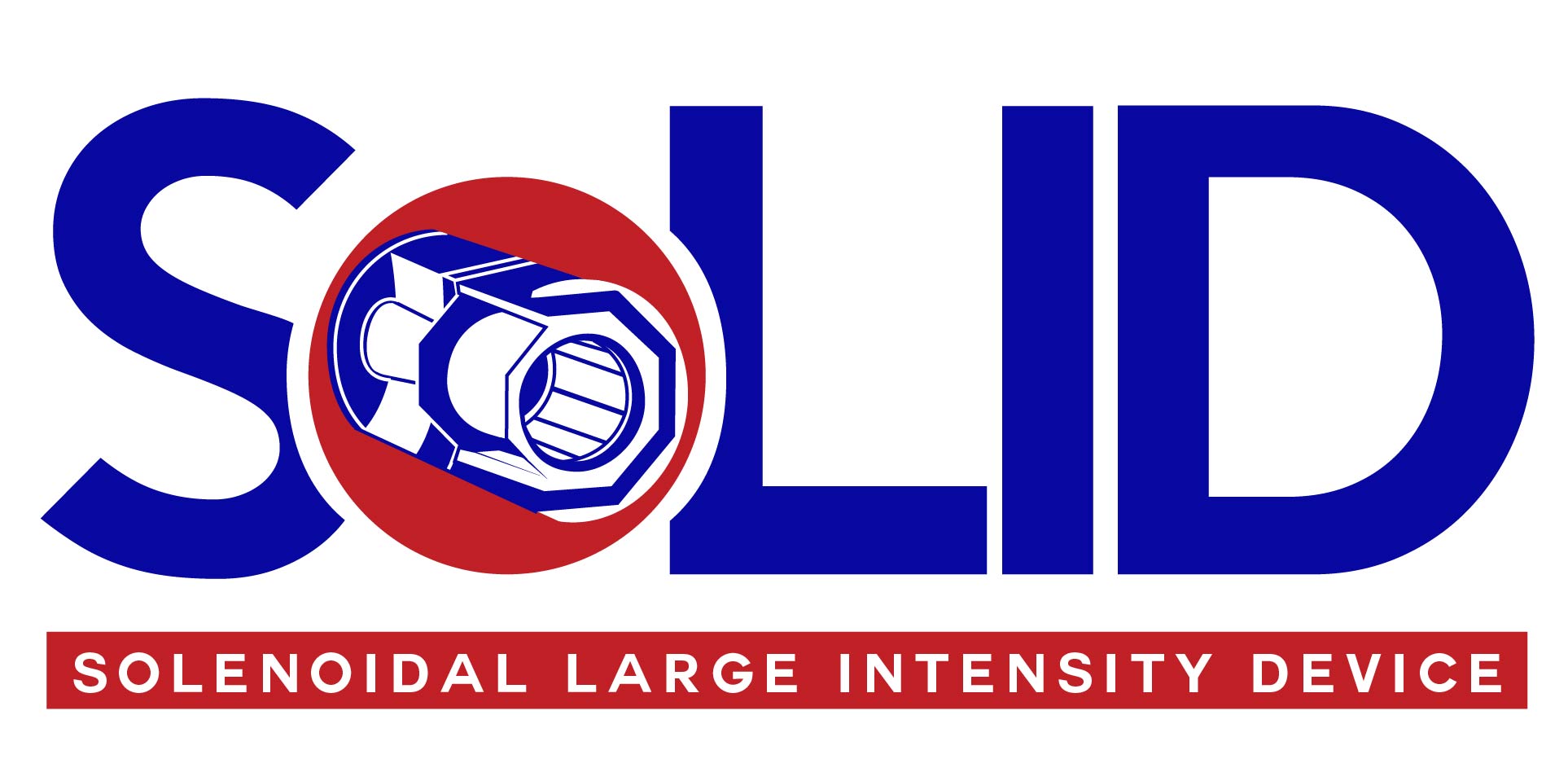 Xiaochao Zheng

University of Virginia

(for the SoLID Collaboration)
solid.jlab.org

2022 SoLID white paper:
https://arxiv.org/abs/2209.13357
(accepted by J. Phys. G)
Outline
Motivation – Why SoLID ?
 The Physics Program of SoLID
 Current Status and Outlook
Outline
Motivation – Why SoLID ?
 The Physics Program of SoLID
 Current Status and Outlook
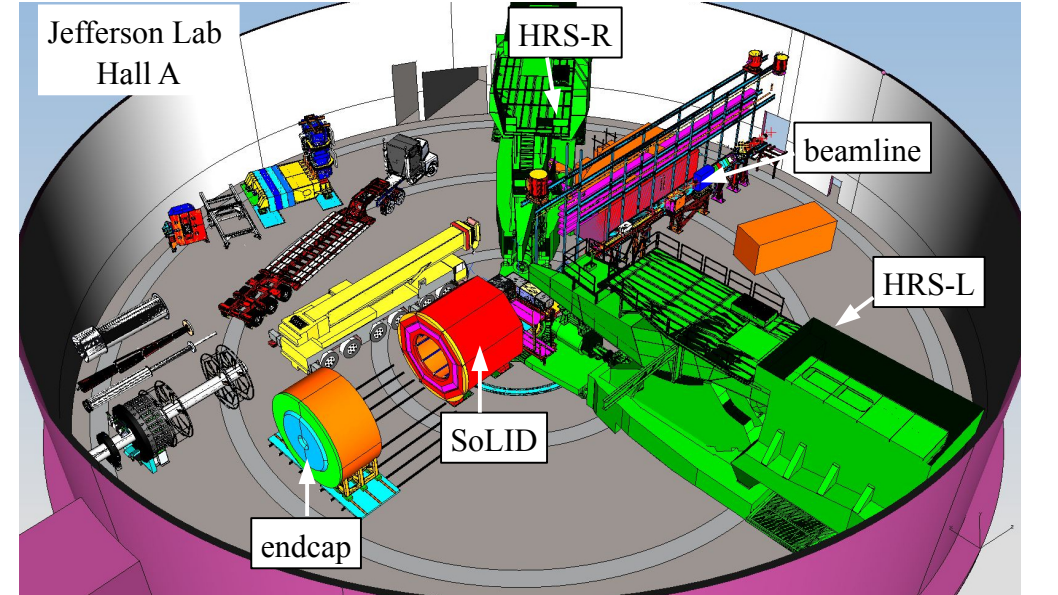 Experimental Frontier of QCD Studies
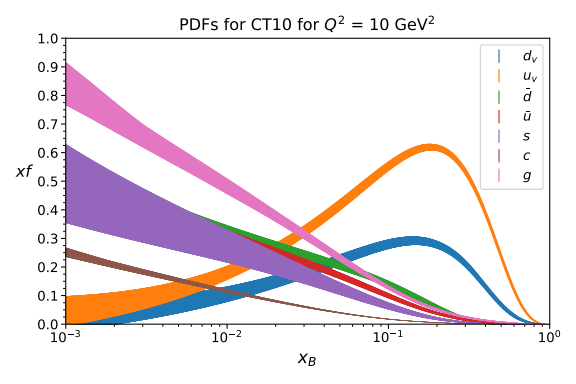 Proton’s 1D structure after four decades of study
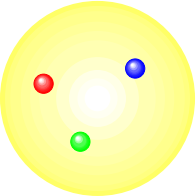 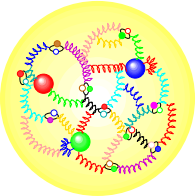 x
Experimental Frontier of QCD Studies
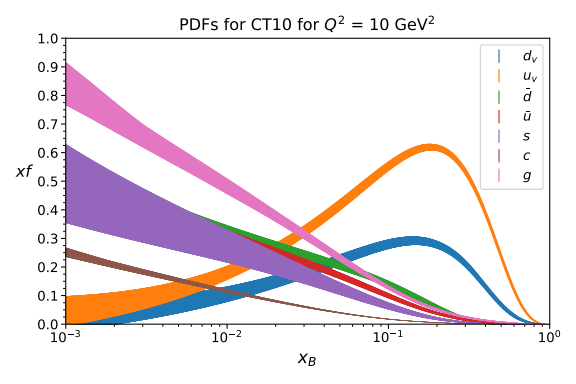 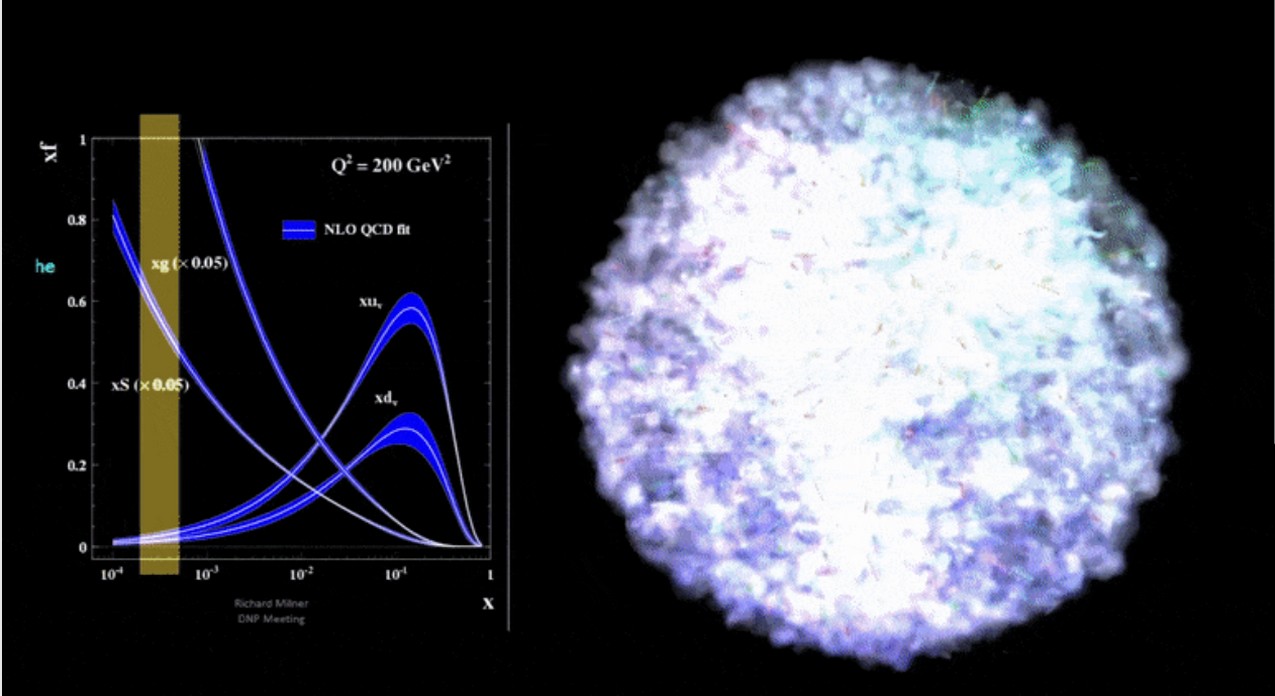 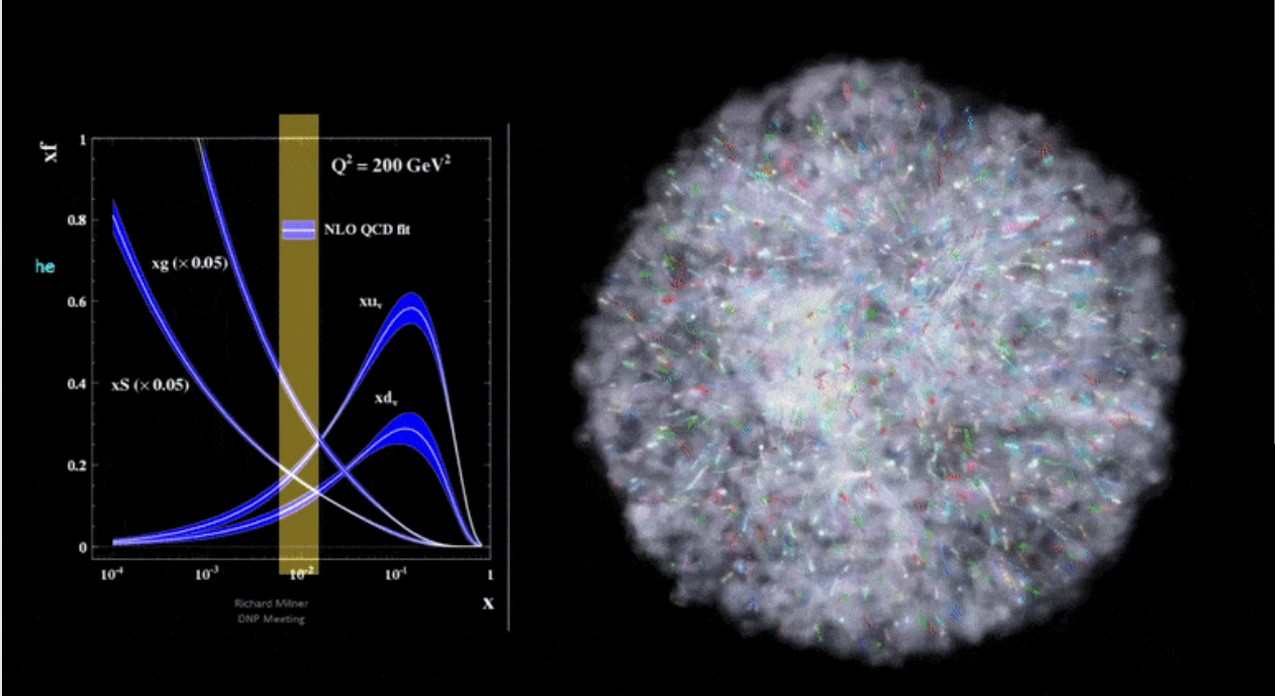 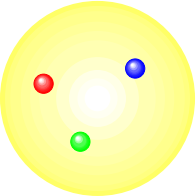 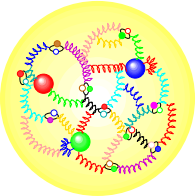 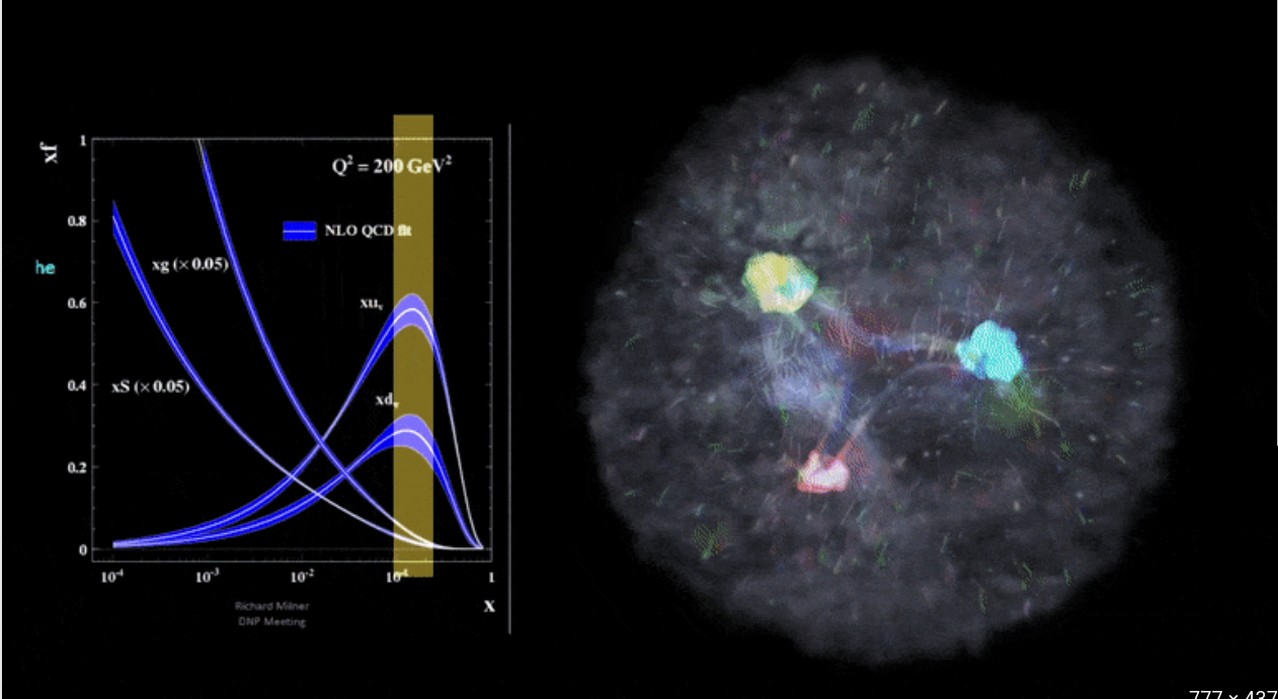 x
https://www.youtube.com/watch?v=Dt8FZ4ksWiY
https://arts.mit.edu/visualizing-the-proton/
Experimental Frontier of QCD Studies
SoLID will measure small cross sections and asymmetries with high or meaningful precision:
Imaging the proton from 1D (PDF) to 3D or more (TMD with SIDIS, GPD with DVCS, TCS, DEMP etc.)
Threshold studies to probe the proton mass and gluonic field
High precision parity-violating electron scattering (PVES) and test of the SM
SoLID will measure processes never measured before:
Deep exclusive processes – DDVCS, etc.
Experimental Frontier of QCD Studies
SoLID will measure small cross sections and asymmetries with high or meaningful precision:
Imaging the proton from 1D (PDF) to 3D or more (TMD with SIDIS, GPD with DVCS, TCS, DEMP etc.)
Threshold studies to probe the proton mass and gluonic field
High precision parity-violating electron scattering (PVES) and test of the SM
SoLID will measure processes never measured before:
Deep exclusive processes – DDVCS, etc.
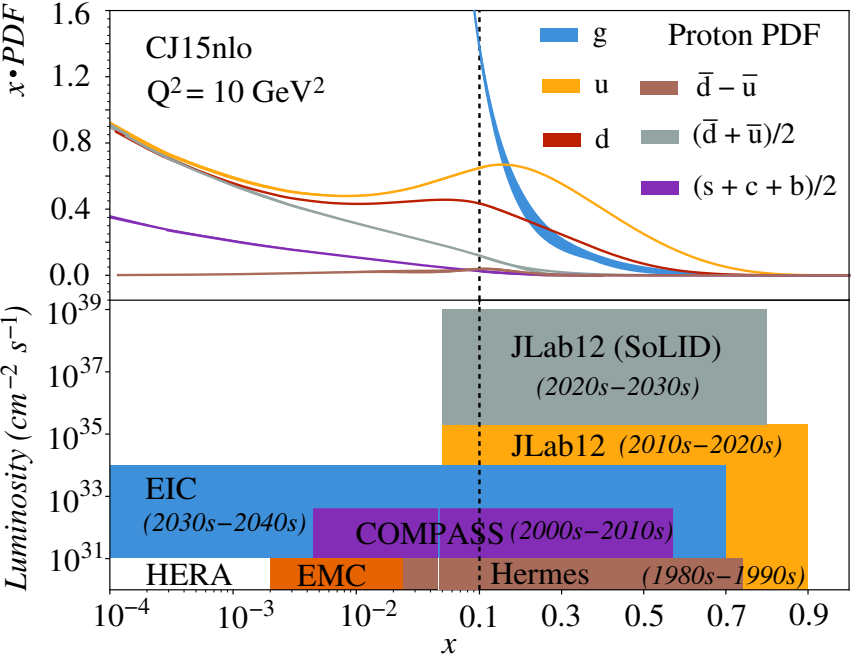 Figure from JLab12 GeV WP, J. Arrington et al., Prog. Part. Nucl. Phys. 127 (2022) 103985, adapted for SoLID 2022 white paper.
SoLID for JLab Hall A – SIDIS and TMDs
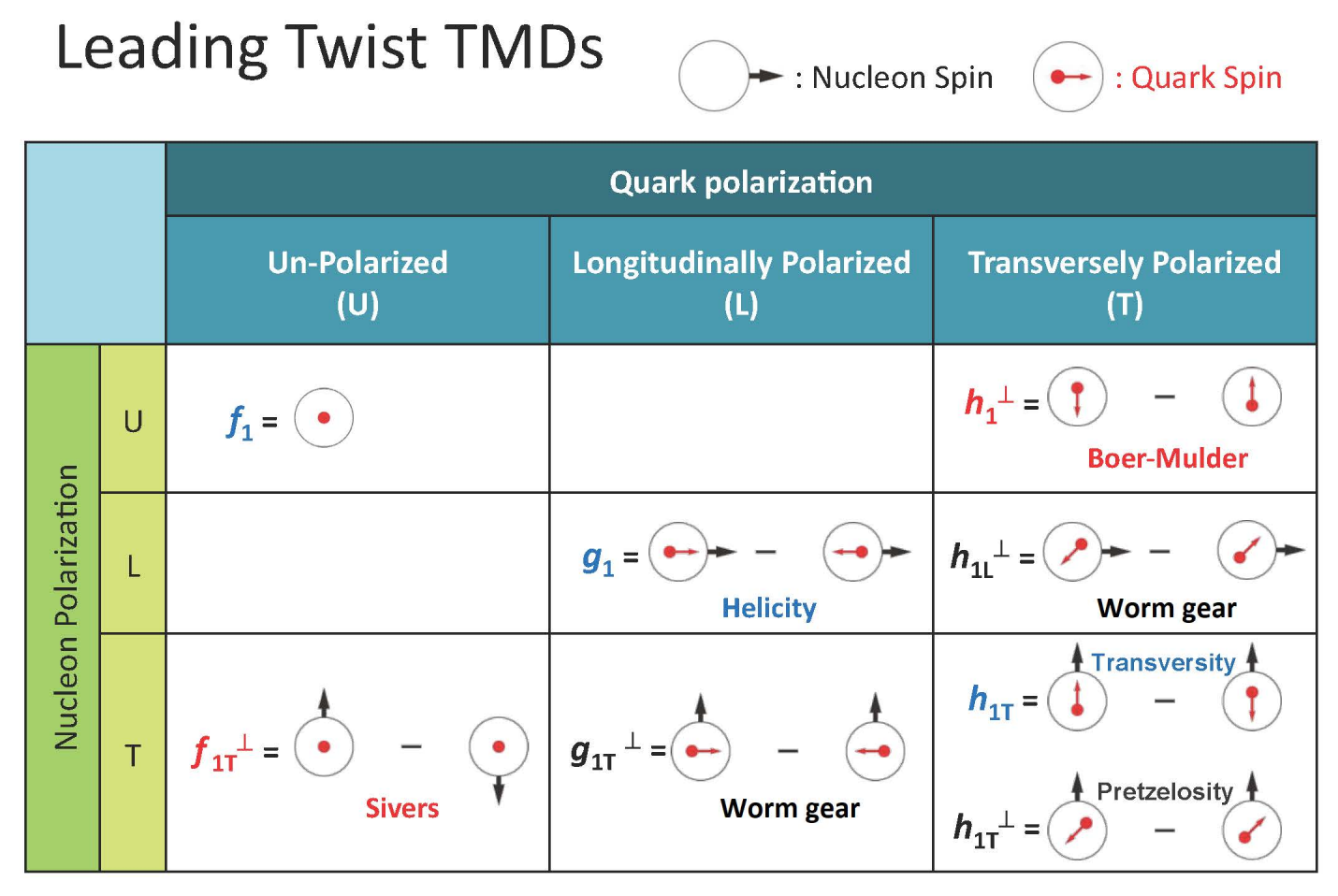 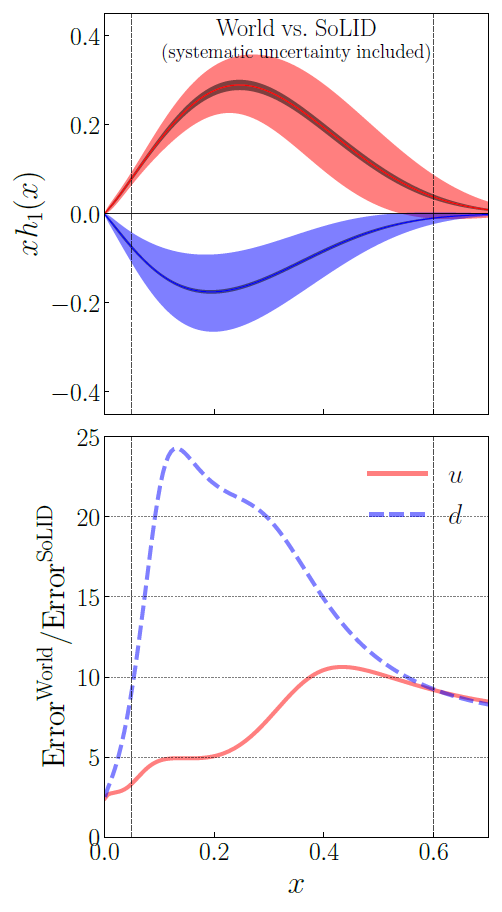 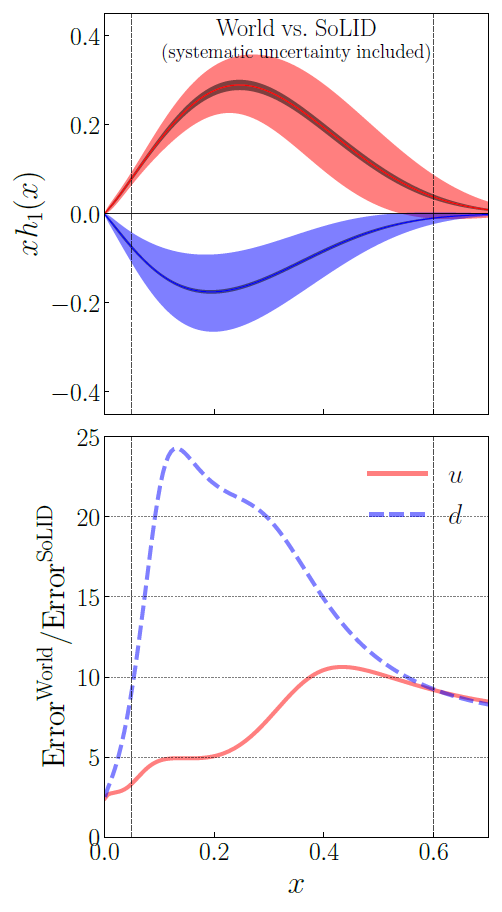 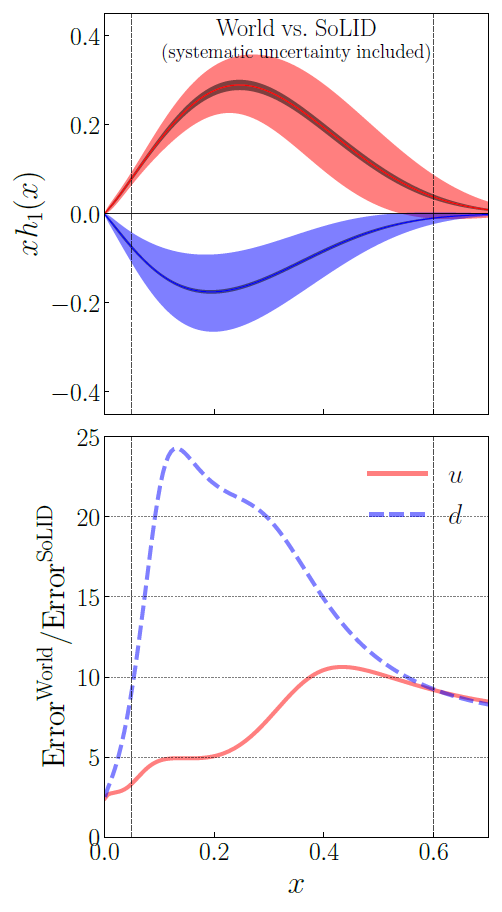 – hadron in final state “tags” transverse motion of quarks inside the proton/neutron
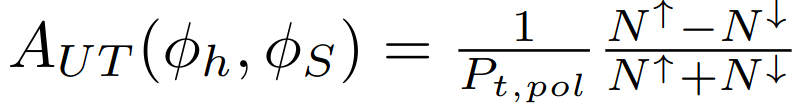 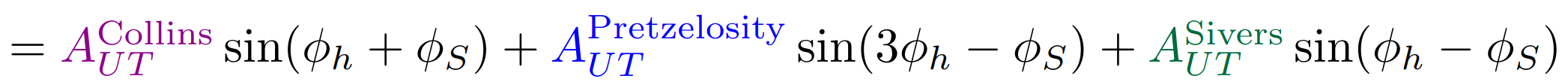 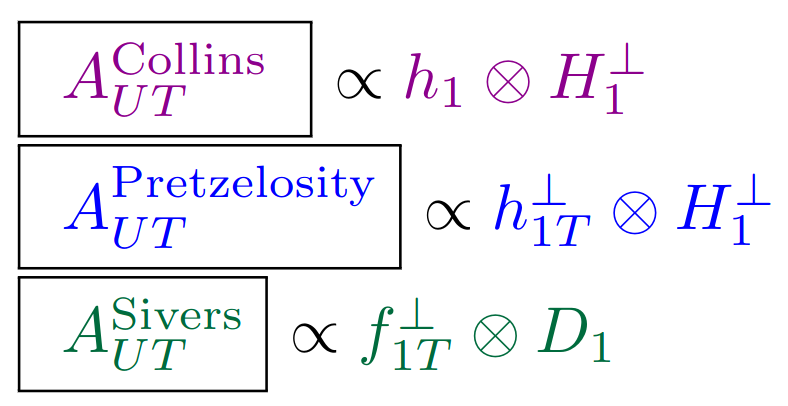 Good momentum and angular resolutions in 4-D binning over the kinematic variables (x, z, Q2, PT)
Collins fragmentation function from e+e- collisions
Unpolarized fragmentation function
Slide from H. Gao, PAC50 talk
SoLID for JLab Hall A – SIDIS and TMDs
Compare SoLID
He with
3
Transversity
Sivers
World Data
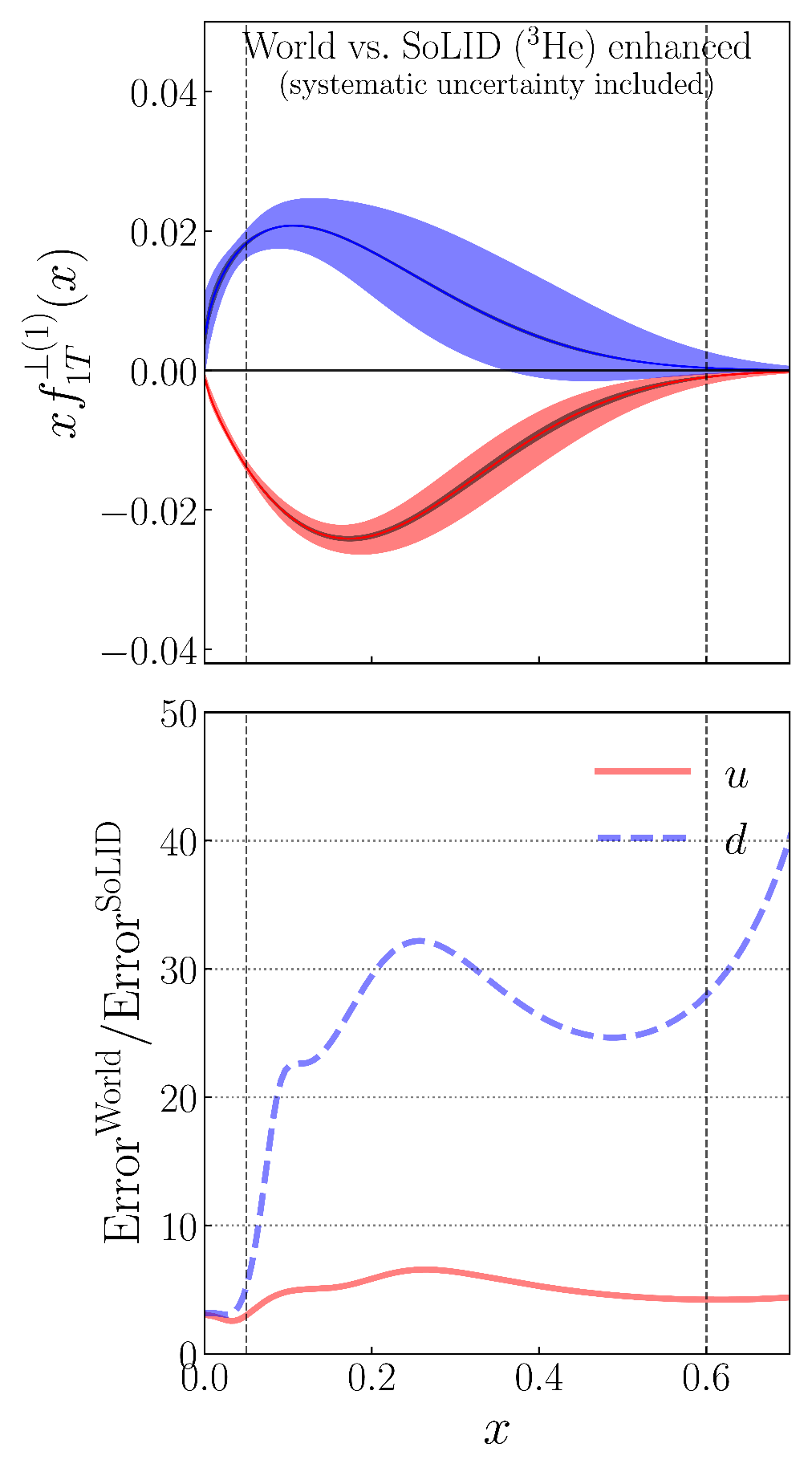 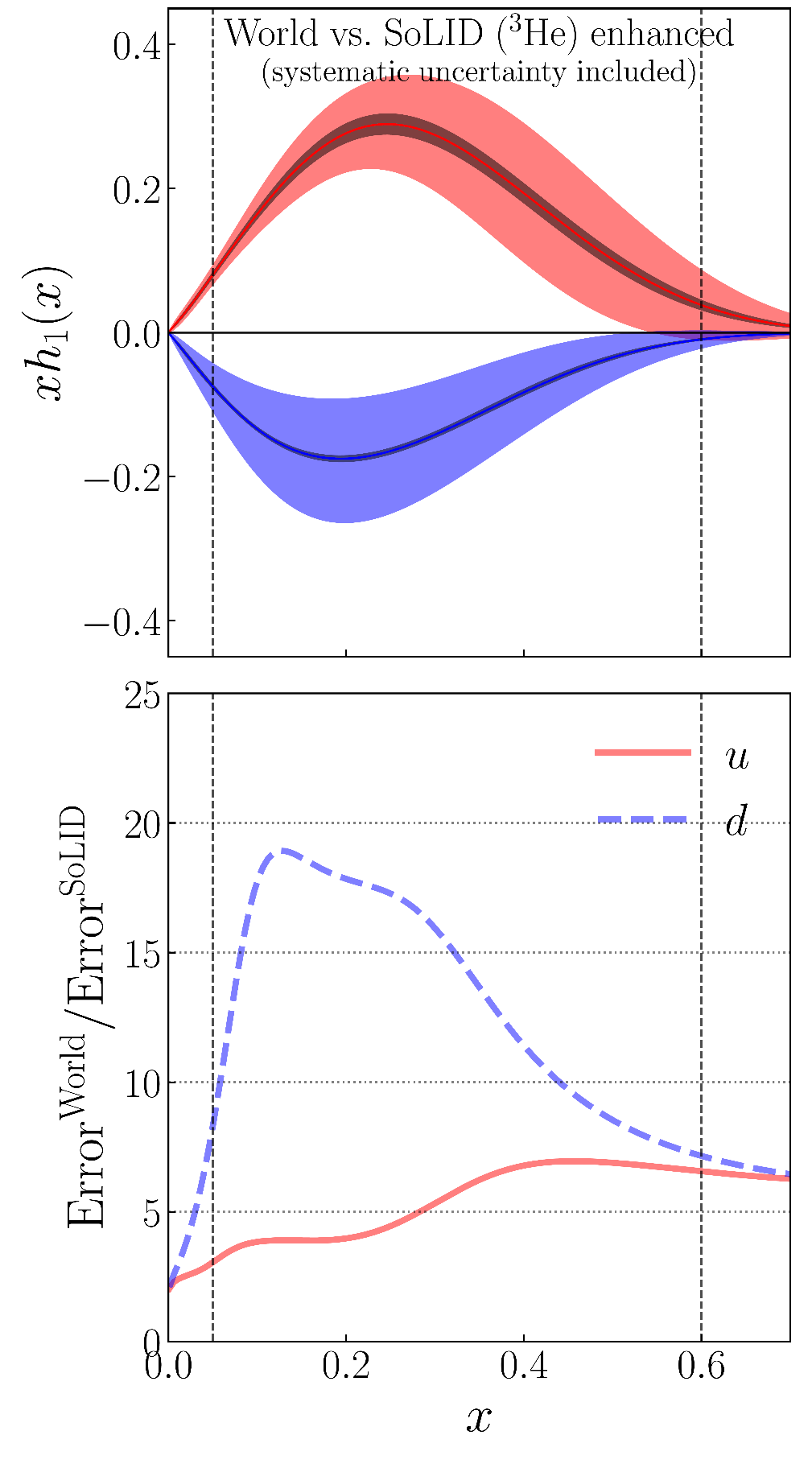 Fit Collins and Sivers asymmetries in SIDIS and e+e- annihilation
World data from HERMES, COMPASS
e+e- data from BELLE, BABAR, and BESIII
Monte Carlo method is applied
Including both systematic and statistical uncertainties
SoLID enhanced = SoLID approved
by the PAC
also see
Z. Ye et al., Phys. Lett. B767 (2017) 91-98
Slide from H. Gao, PAC50 talk
SoLID for JLab Hall A – SIDIS and TMDs
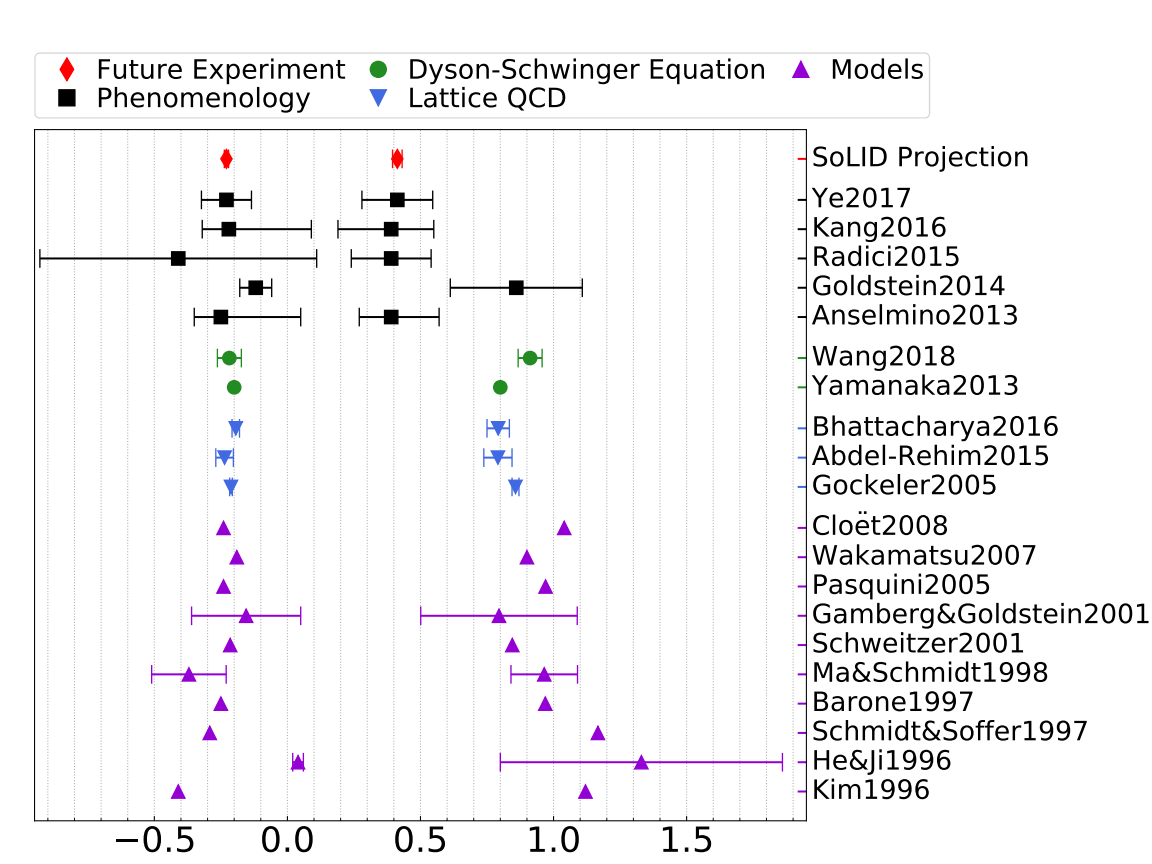 Nucleon tensor charge as important as its other static properties – electric charge, mass, spin
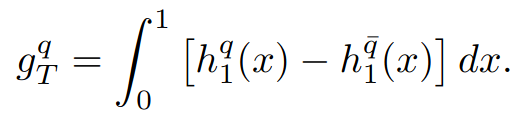 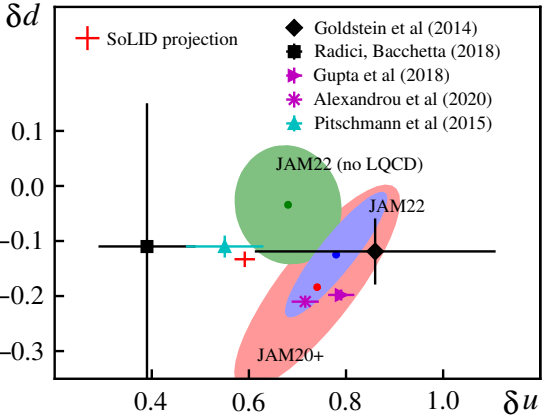 can be compared with Lattice QCD predictions
provide inputs to extraction of quark EDM from proton EDM measurements
SoLID for JLab Hall A – J/Psi Threshold Production
Origin of the proton mass – a prominent topic in contemporary hadronic physics
Quarkonium production near threshold uniquely sensitive to the non-perturbative gluonic structure of the proton
Existing measurement by GlueX and Hall C J/psi E12-16-007, probing gluonic gravitational form factors (GFF) of the proton
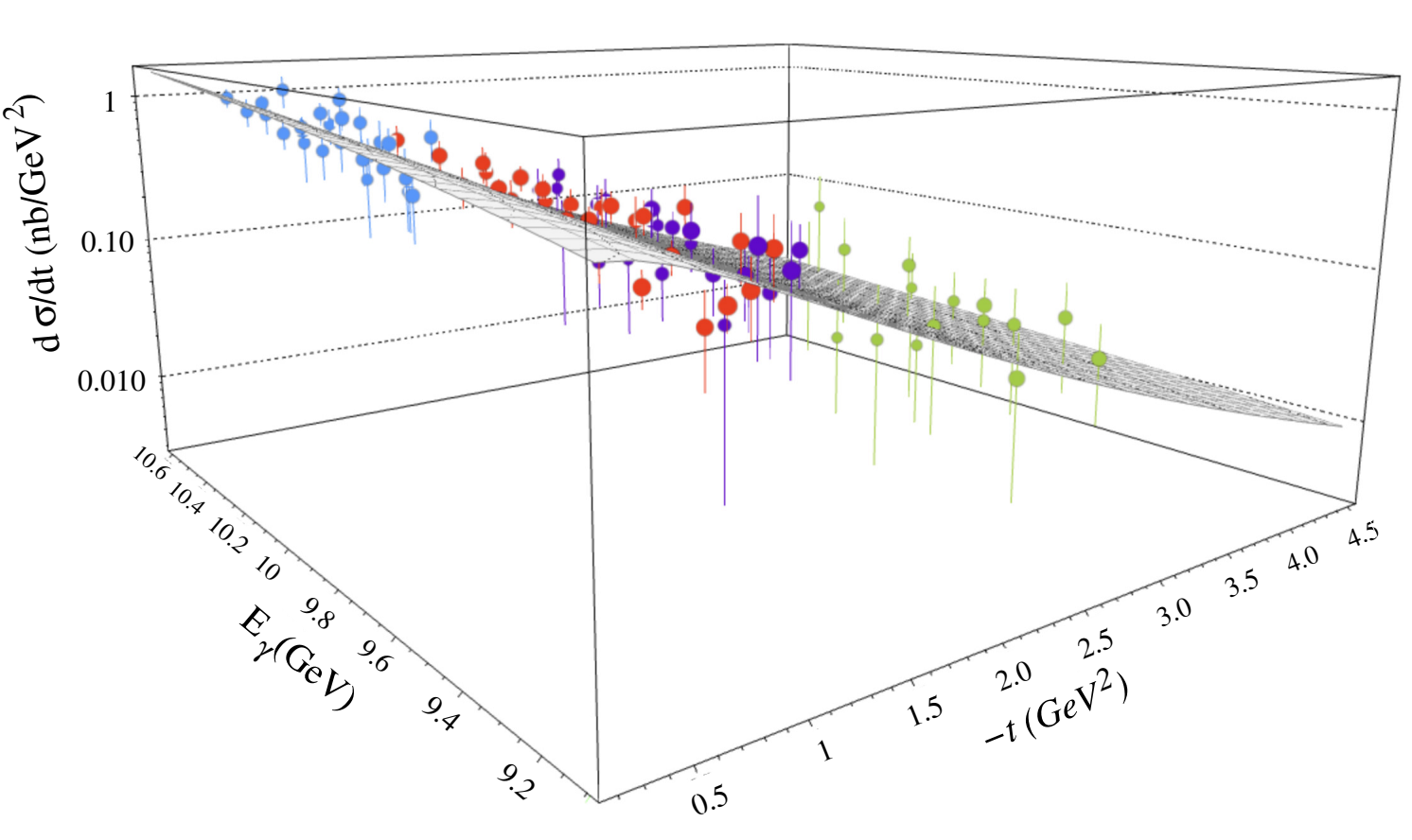 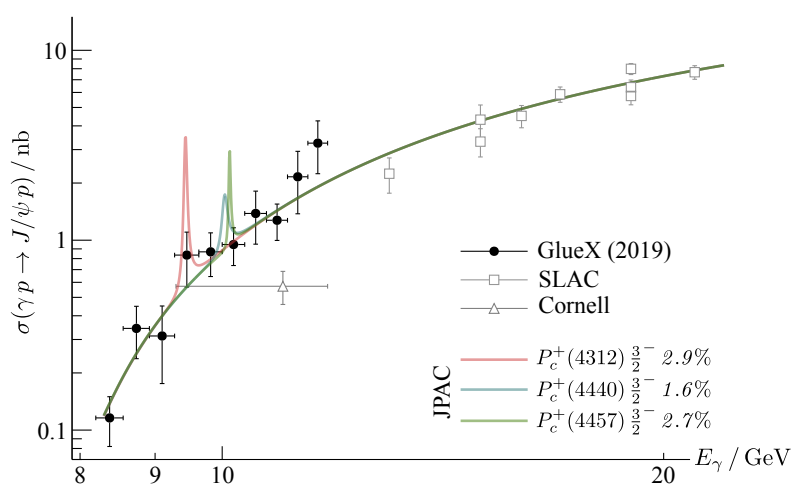 E12-16-007 see: B. Duran et al., Nature 615, 813-816 (2023)
Figure provided by S. Joosten, see P. Achenbach et al., https://arxiv.org/abs/2303.02579
GlueX: A. Ali et al., Phys. Rev. Lett. 123, 072001(2019)
SoLID for JLab Hall A – J/Psi Threshold Production
50 (+10) days of 3uA beam on a 15-cm LH2 target
SoLID allows for study of J/psi production in more than 1D;
Each graph corresponds to one point on the left
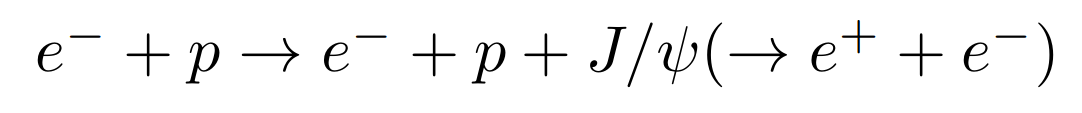 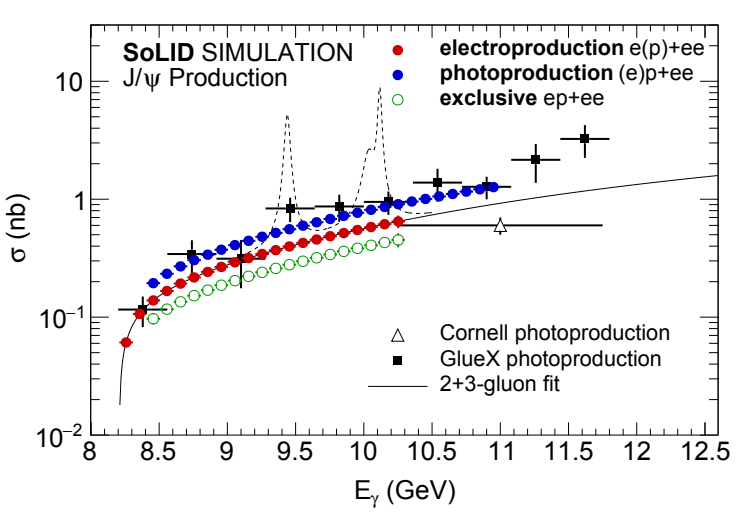 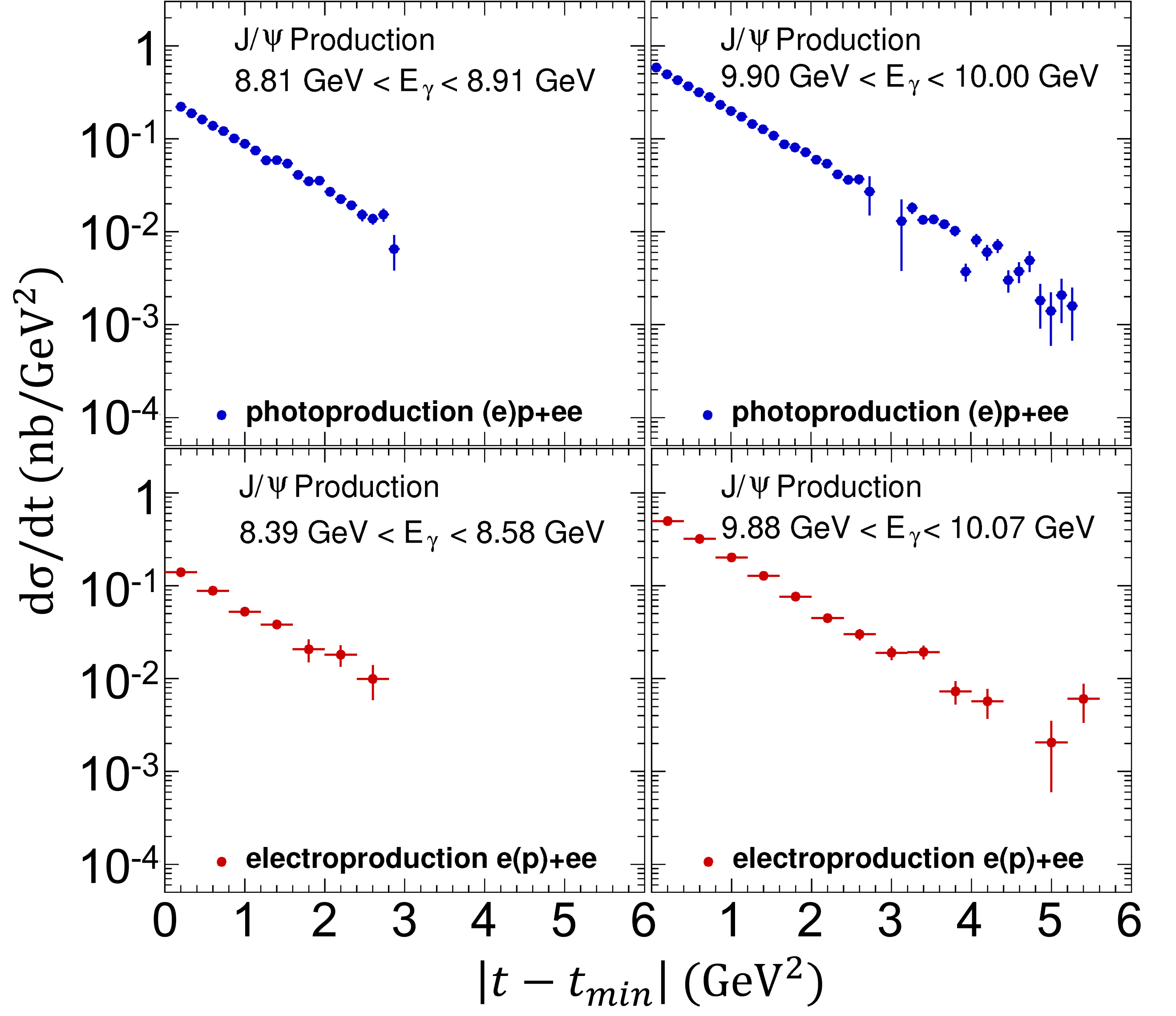 Figures from arxiv.org/abs/2209.13357
SoLID for JLab Hall A – Parity-Violating DIS
BSM Physics has large phase space, precision measurements would point the way
PVDIS deuteron measurement access effective electron-quark couplings
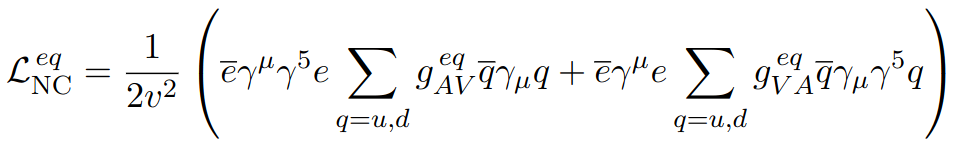 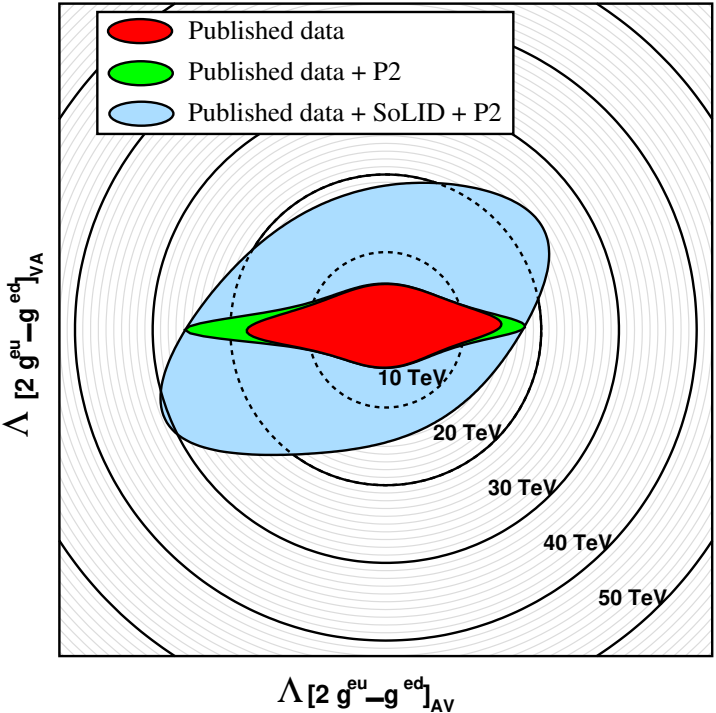 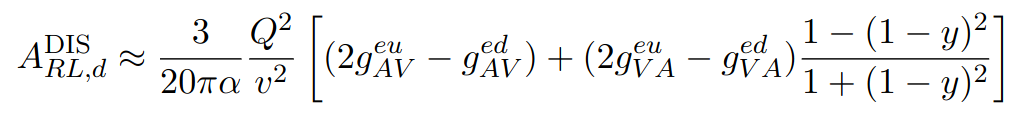 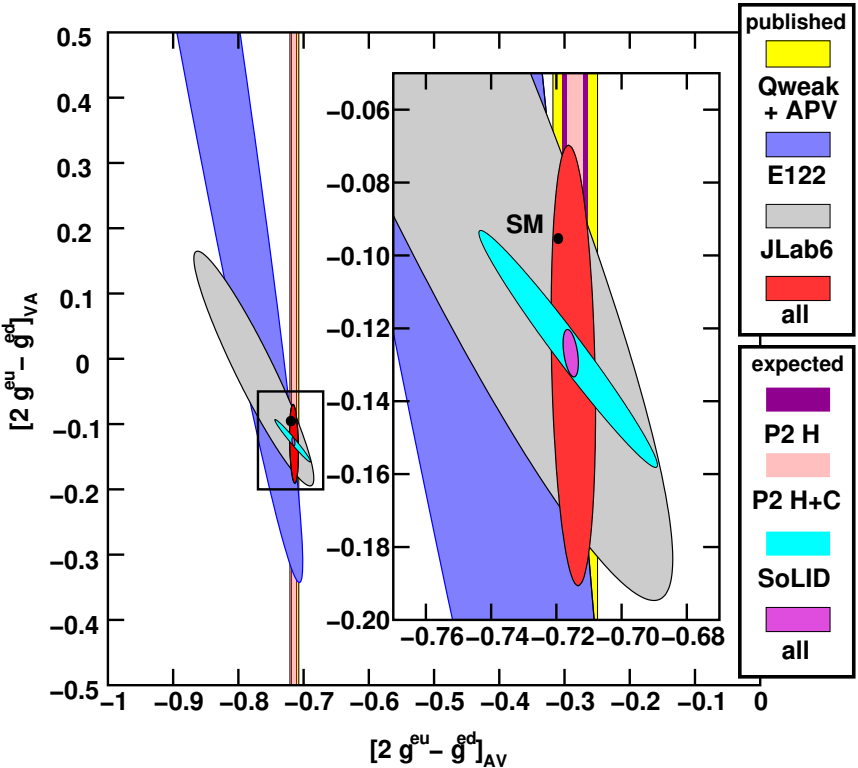 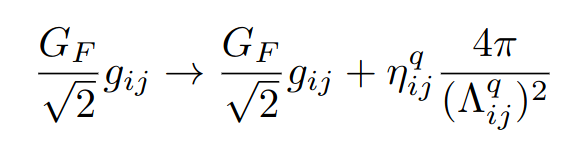 BSM physics probed: leptophobic Z’, dark Z, strong PV (https://arxiv.org/abs/2306.04704)
Slide from P. Souder, PAC50 talk
SoLID for JLab Hall A – Parity-Violating DIS
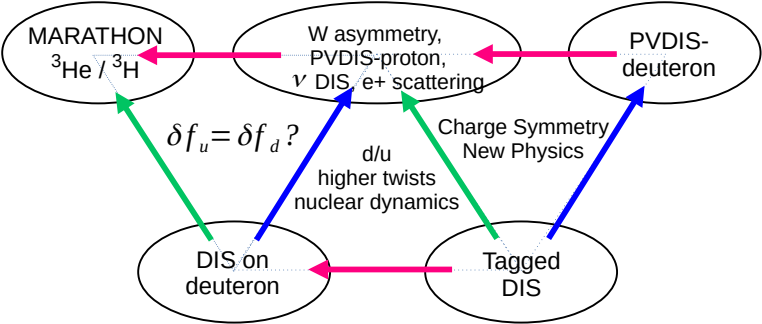 PVDIS proton measurement access PDF d/u at high x, without the need of nuclear model
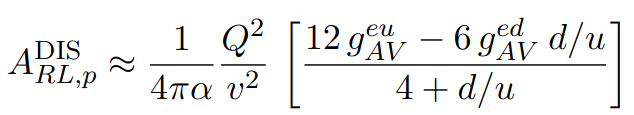 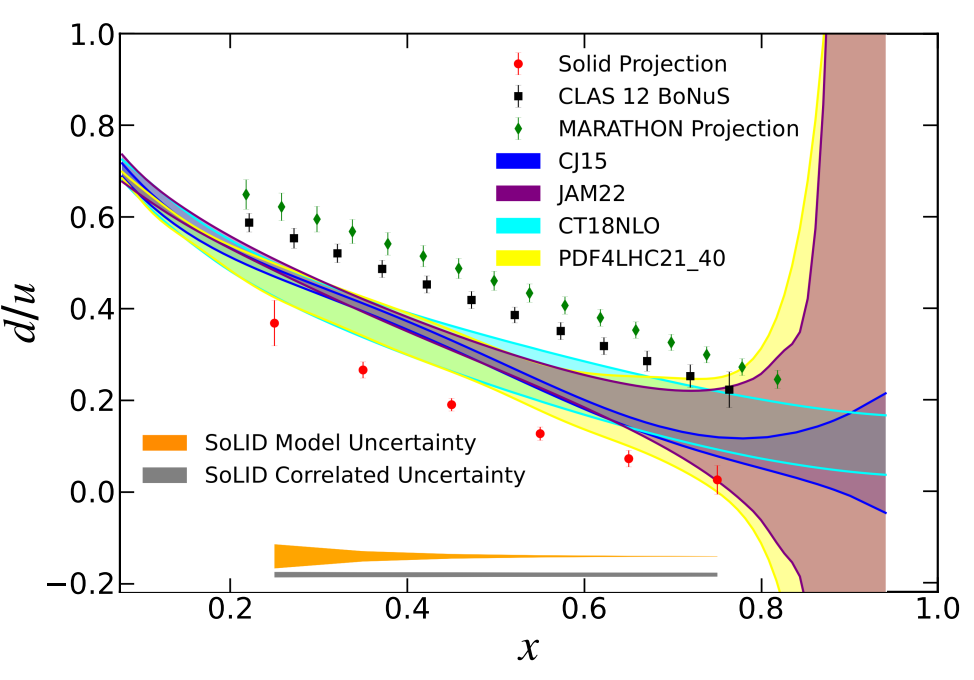 Figure from A. Accardi, INT workshop on PVDIS at JLab 12 GeV (2022)
PVDIS 48Ca access flavor dependence of EMC effect
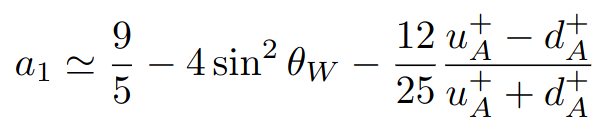 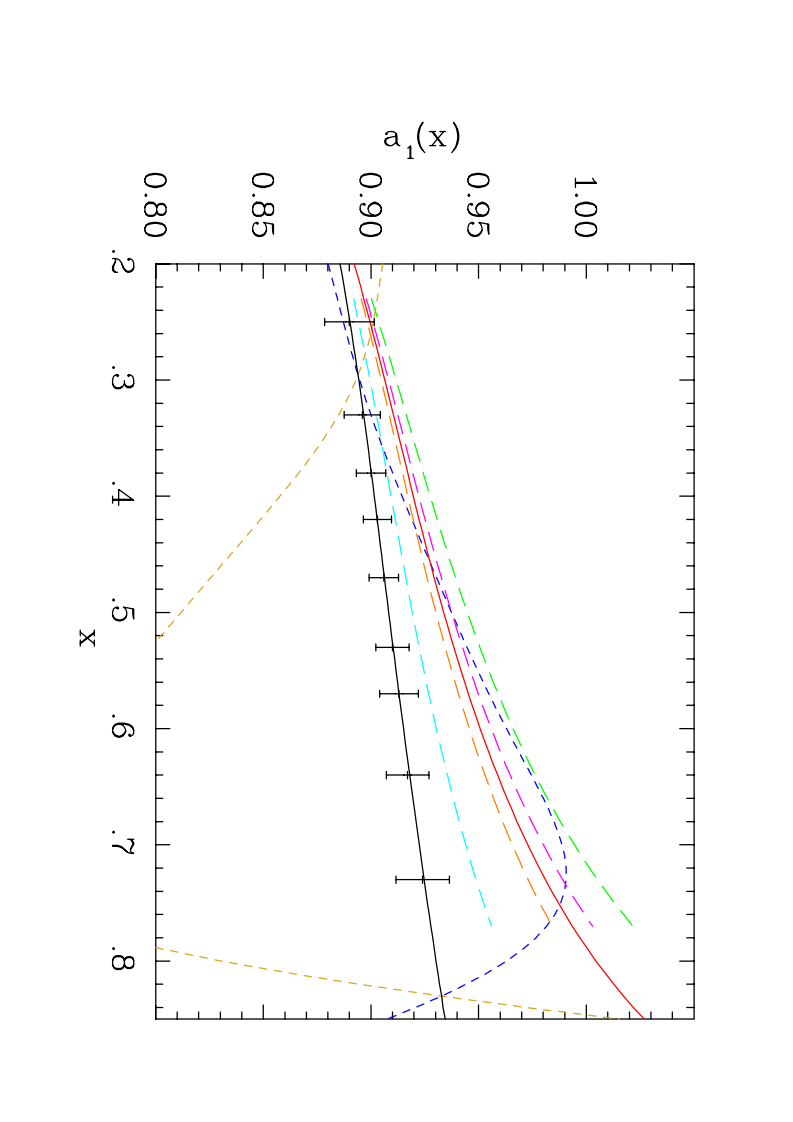 Figures from arxiv.org/abs/2209.13357
Latest – CLEO-II Magnet Cold Test at JLab
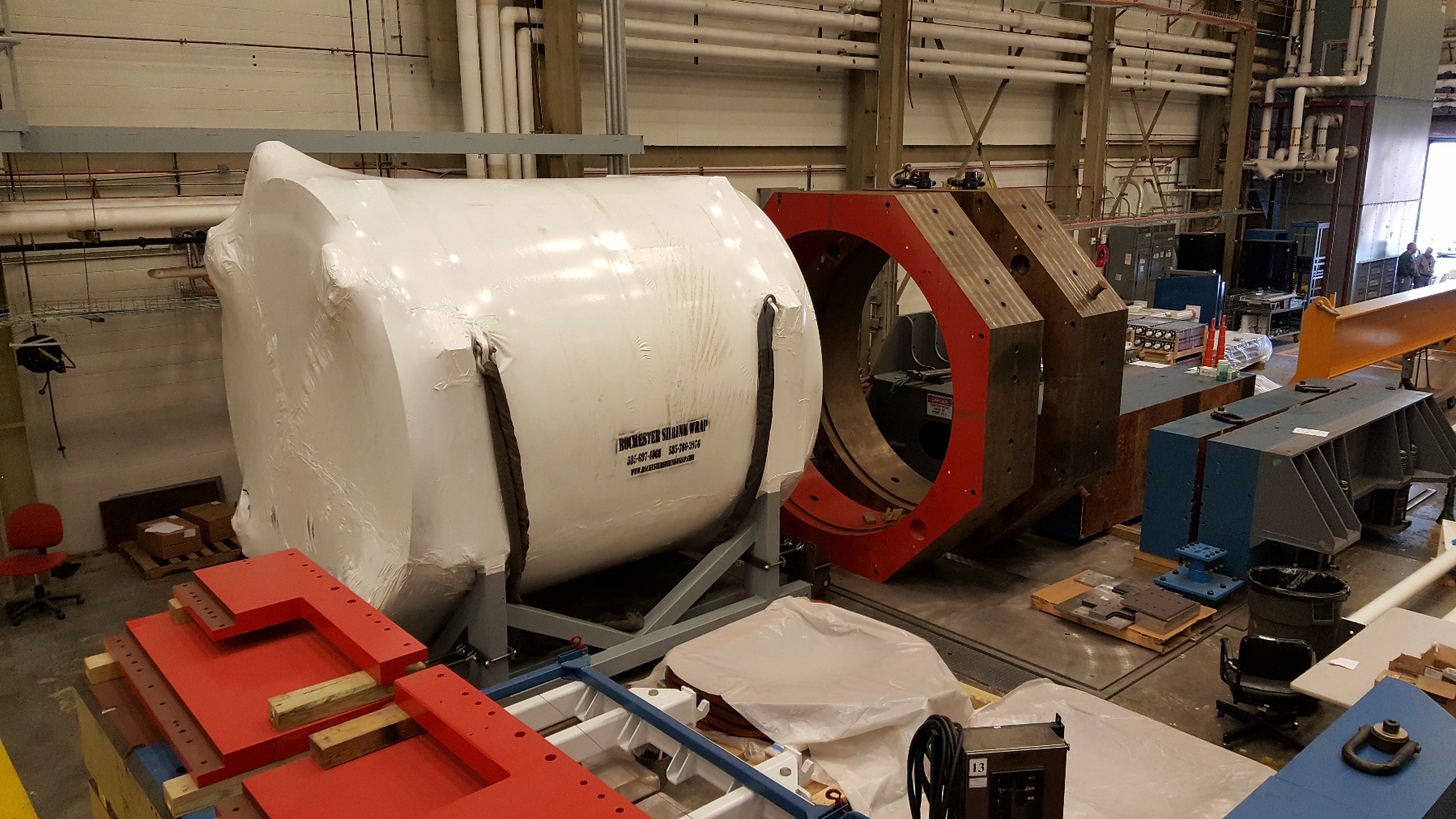 Latest – CLEO-II Magnet Cold Test at JLab
A low current test conducted on March 24th. The current for this test was ramped up to 120A and was held for 30 mins.
PSU output voltage ~ 1.15V during ramp up at 0.5A/s.
No increase in coil voltages observed during ramp up or while at 120A for 30 minutes.
Coil believed to be superconducting with flat lined nature of temp curves during test.
A 3 axis Hall probe was installed in the bore of the magnet for each of the tests.  Data matched TOSCA model well.
Coil average temperature remained constant during test.
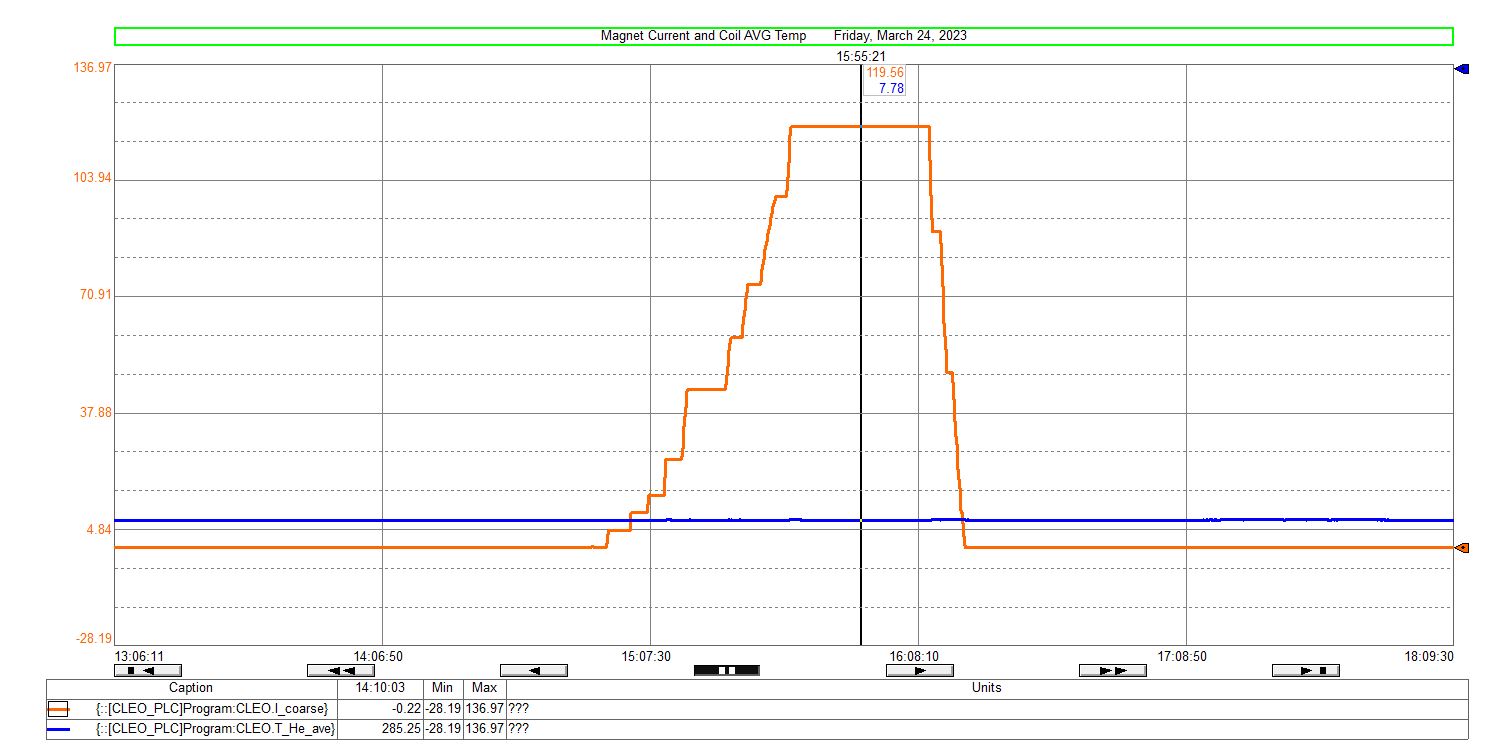 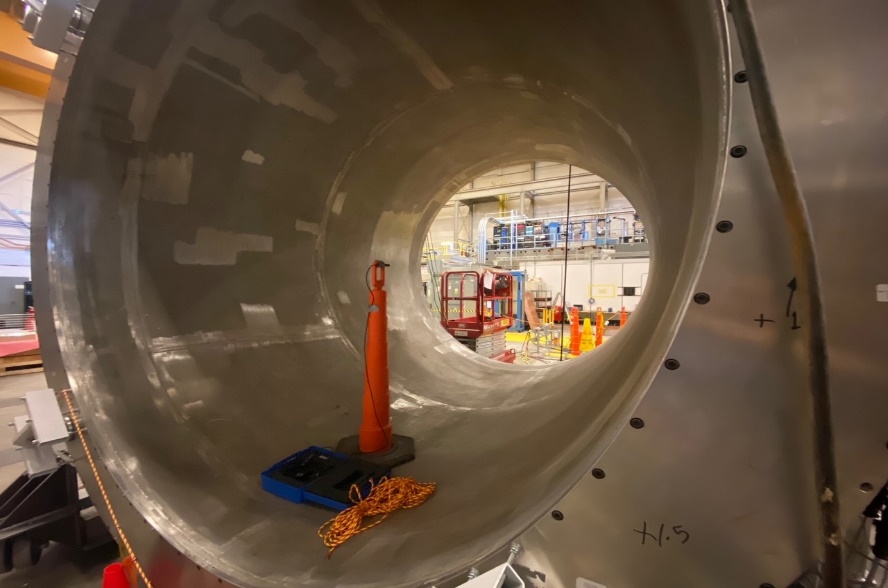 slide from W. Seay
Latest pre-R&D – Detector Beam Test (2022-23 Hall C)
slide from M. Nycz
slide from M. Nycz
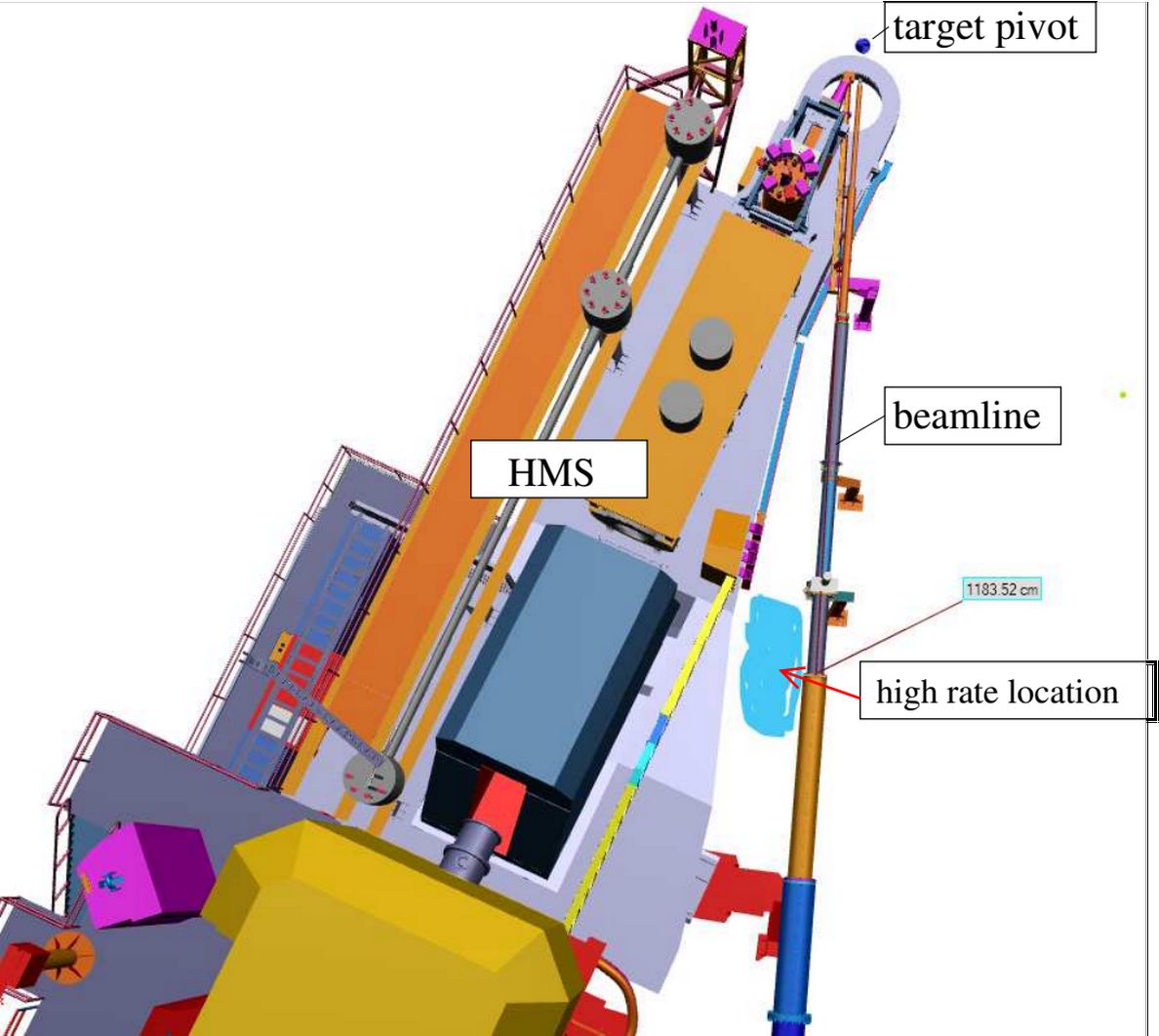 frontview
sideview
prelead
Preshower
top
GEM3,4
GEM1,2
Cherenkov
Shower
left
right
SC-C
SC-B
SC-D
SC-A
LASPD
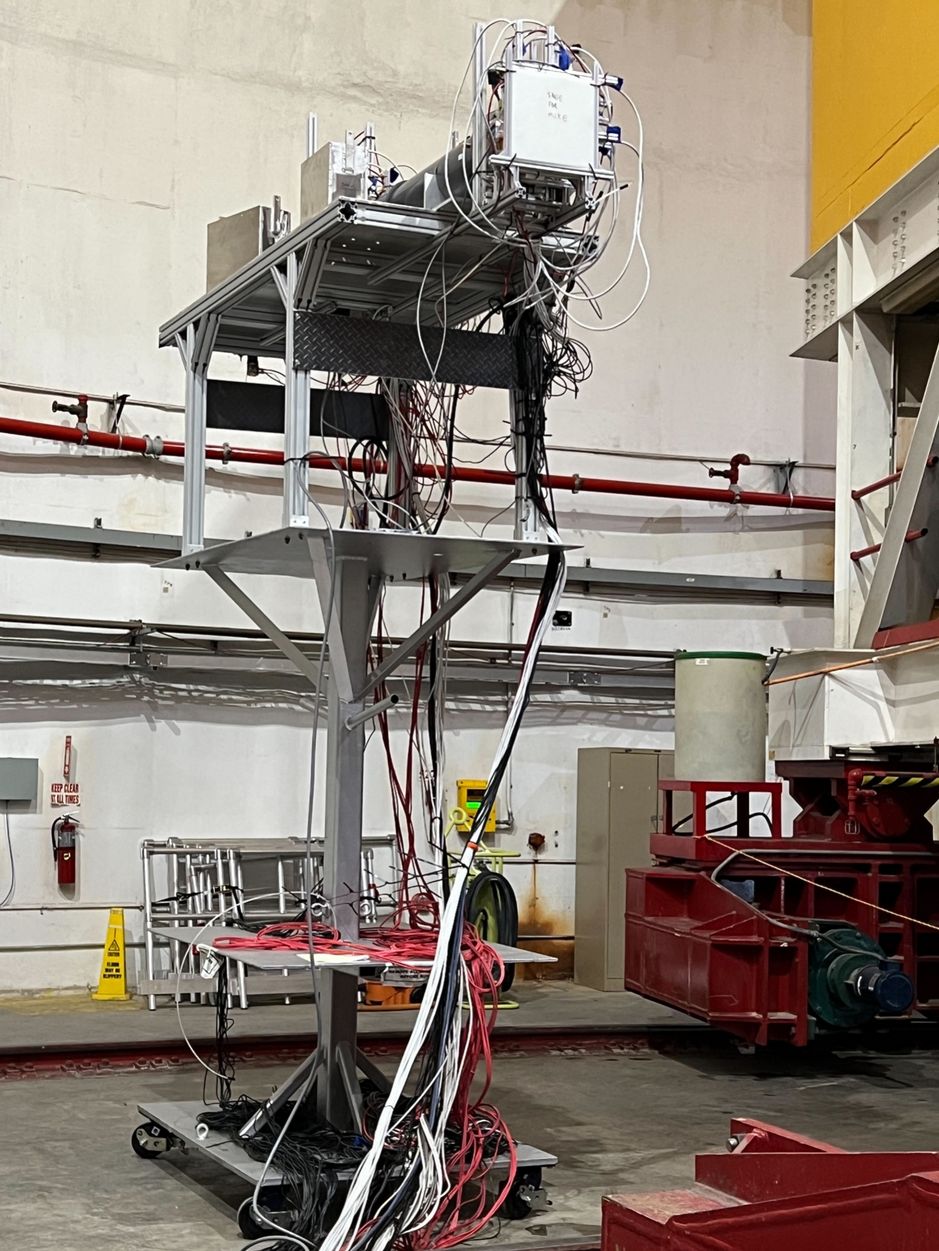 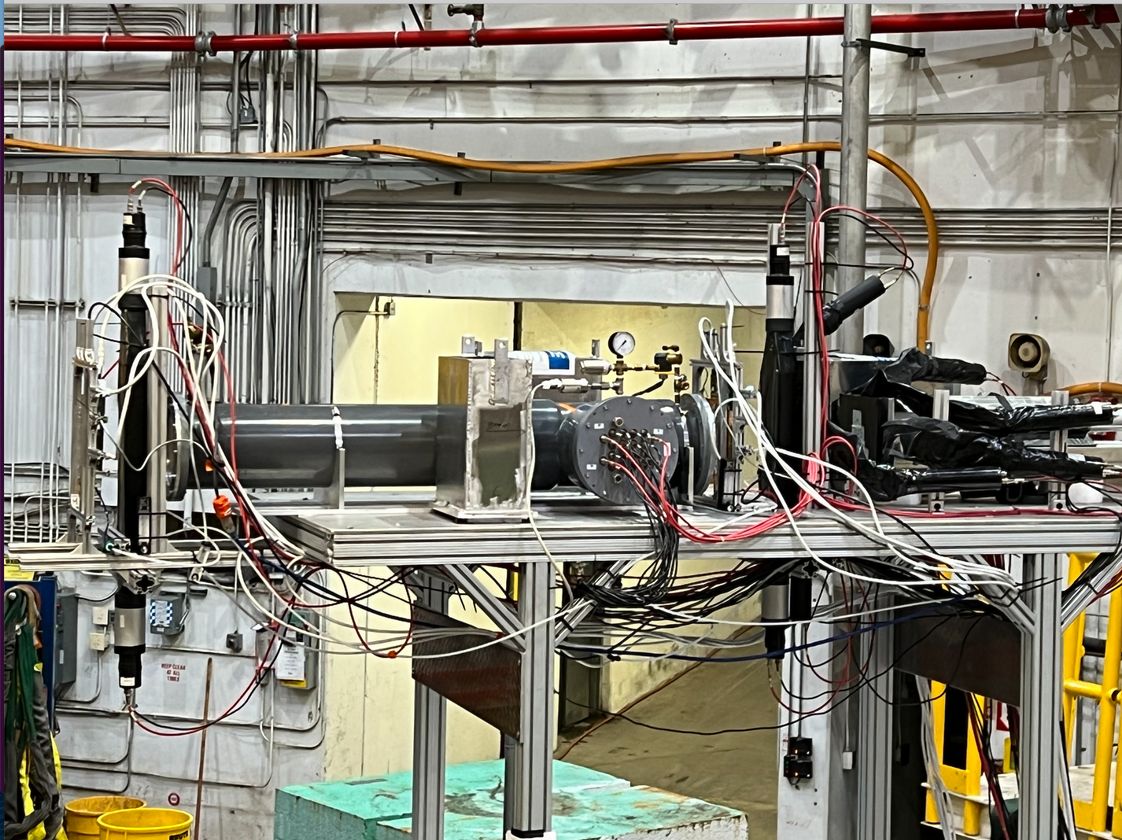 Three stages: 
June 2022: install at (L) 82o
X’mas 2022: cosmic
Jan 2023: moved to (R) 7o 
Feb 2023: moved to (R) 18o
Similar detector setup as SoLID (1/600), no magnet, ~102 krad
Extensive simulation, PID study with both classical and AI/ML
Collective effort of: X. Bai, A. Camsonne, J. Caylor, C. Hedinger, T. Holmstrom, M. Nycz, C. Peng, Y. Tian, D. Upton, Z. Ye, J. Zhang, Z. Zhao, JLab DAQ group, and Hall C(A) tech/staff
Latest pre-R&D – Detector Beam Test (2022-23 Hall C)
slide from Y. Tian & D. Upton
82 deg: Shower MIP not visible, calibrate sim/data using spectrum slope
7 and 18 deg: 
detectors calibrated with sim using MIP location
rates agree with simulation to within (10-15)%
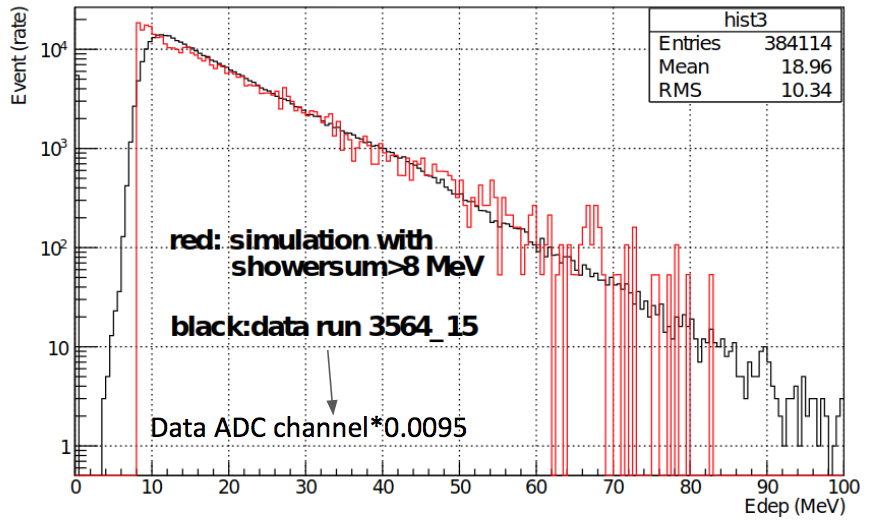 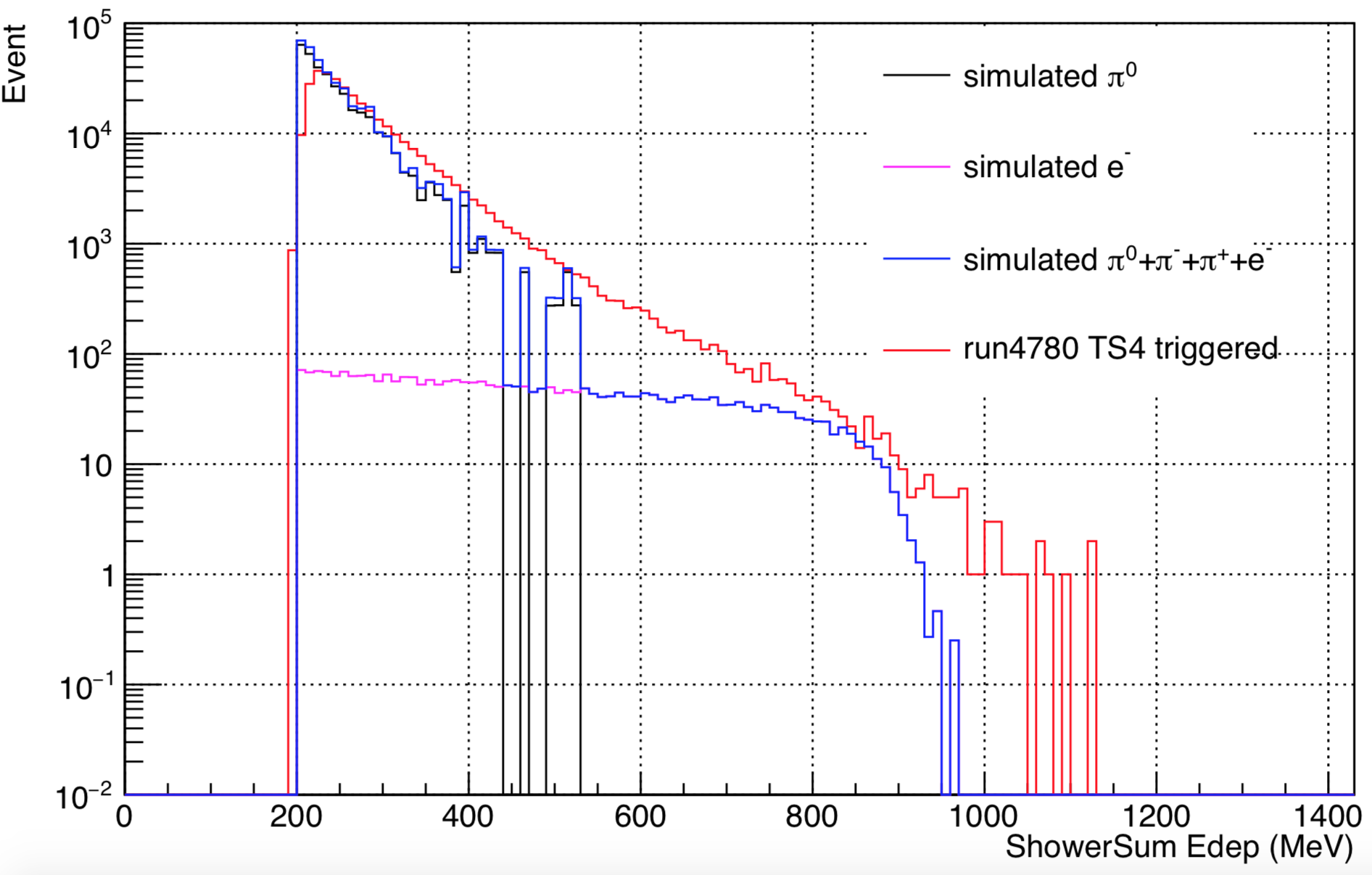 ML vs. classical PID with “pencil sim”:
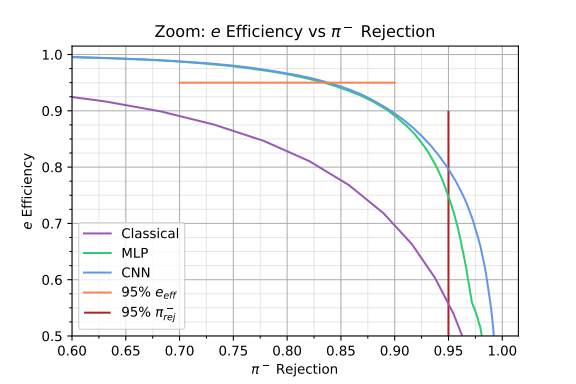 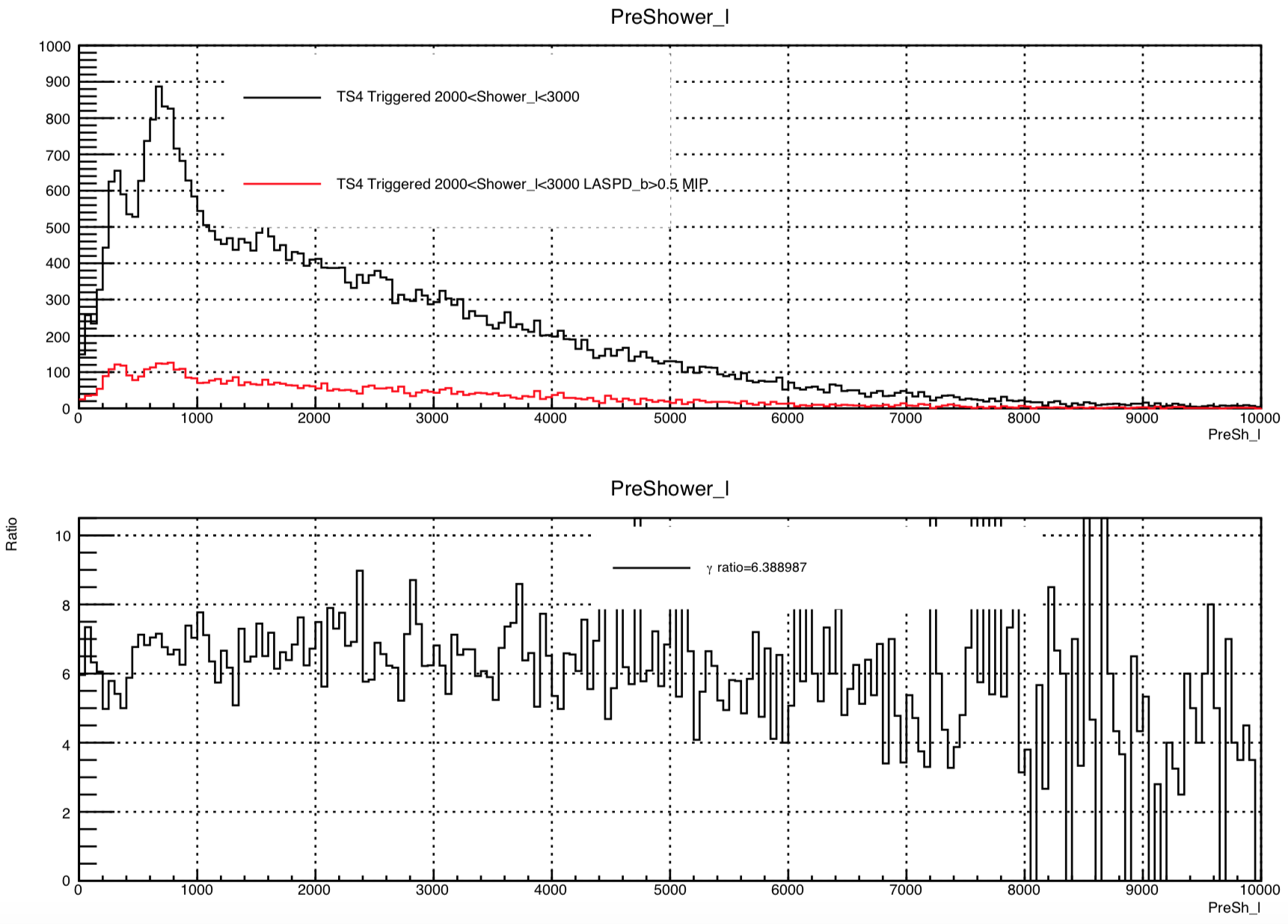 LASPD photon rej ~ (6-7):1
SoLID Timeline
E12-10-007 PVDIS (169 days, A)
SIDIS dihadron
E12-10-006 SIDIS
(90 days, A)
PR12-22-002 
PVEMC (C2)
Ay
DEMP
TCS
TCS
E12-11-007 SIDIS
(35 days, A)
E12-22-004 
BNSSA 
(38 days, A-)
SIDIS kaon
g2n, d2n
g2n, d2n
E12-11-008 SIDIS
(120 days, A)
E12-12-006 J/Psi 
(60 days, A)
2010  2011  2012  2013  2014  2015  2016  2017  2018  2019  2020  2021  2022  2023
SoLID Timeline
E12-10-007 PVDIS (169 days, A)
SIDIS dihadron
E12-10-006 SIDIS
(90 days, A)
PR12-22-002 
PVEMC (C2)
Ay
DEMP
TCS
TCS
E12-11-007 SIDIS
(35 days, A)
E12-22-004 
BNSSA 
(38 days, A-)
SIDIS kaon
g2n, d2n
g2n, d2n
E12-11-008 SIDIS
(120 days, A)
LRP2015
LRP2023
E12-12-006 J/Psi 
(60 days, A)
2010  2011  2012  2013  2014  2015  2016  2017  2018  2019  2020  2021  2022  2023
2022
white paper
(J. Phys. G)
Director’s+ Science Review
Director’s Review + 2015 white paper
preCDR
(1st draft)
Director’s Review
preCDR
(to DOE)
https://indico.mit.edu/event/538/
NSAC 2023 LRP Town Meetings – QCD
https://arxiv.org/abs/2303.02579
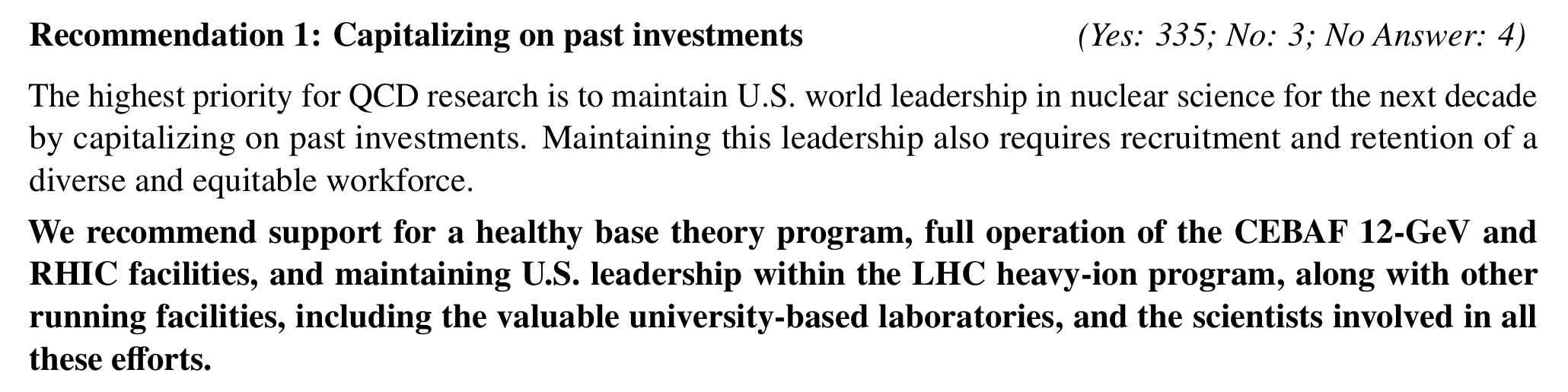 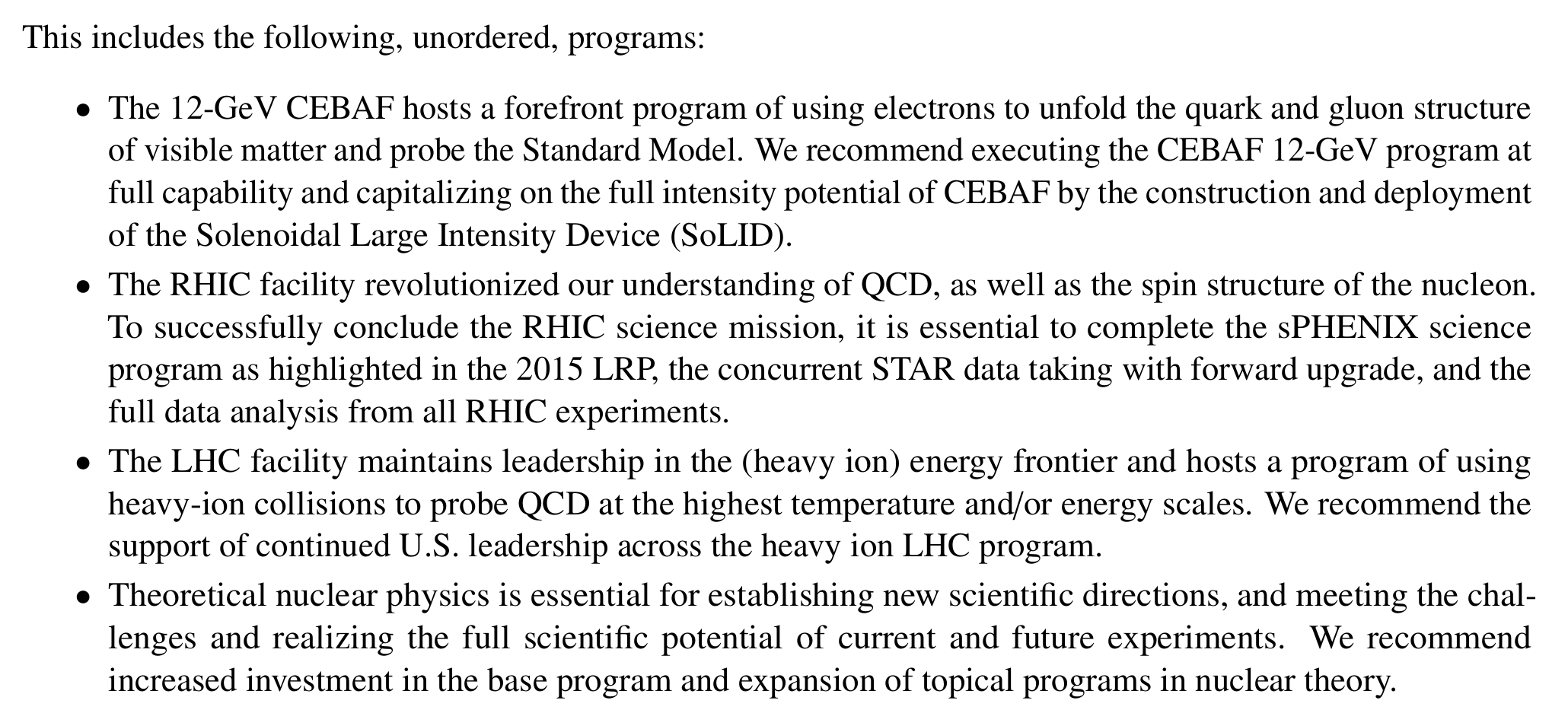 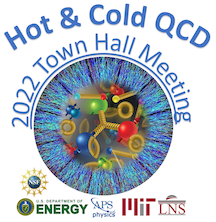 NSAC 2023 LRP Town Meetings – FSNN
https://indico.phy.ornl.gov/event/209/
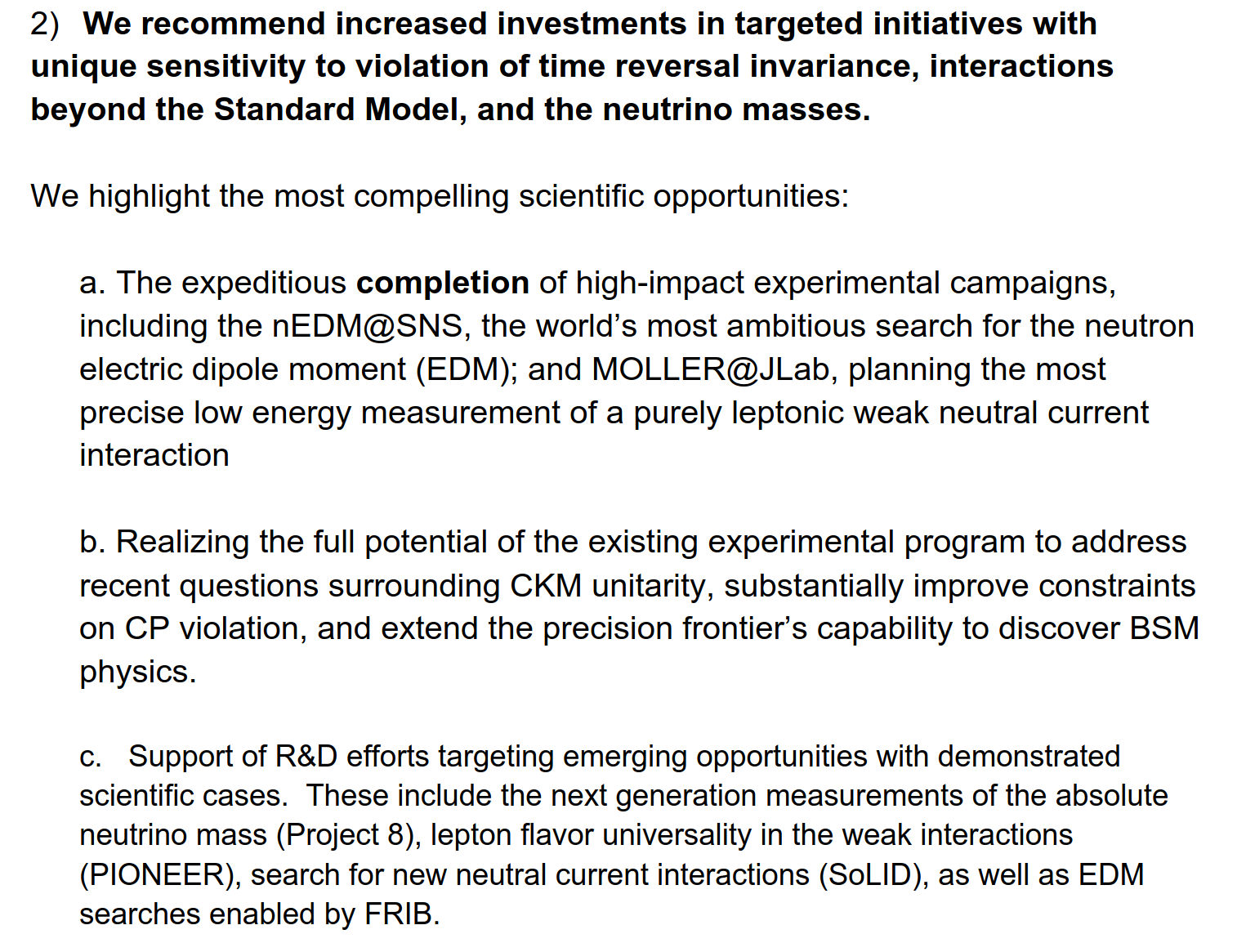 Summary and Outlook
SoLID will fully capitalize on the 12 GeV CEBAF at the intensity frontier, allowing precision studies of a number of modern topics central to hadronic physics and test of the SM:
SIDIS, J/psi, PVDIS, TCS, DEMP (DVCS, DDVCS, CLFV … …)
complementary to existing facilities and the EIC
 The SoLID collaboration, currently consists of 240 collaborators from 69 countries, worked tirelessly on the physics program and conceptual design since the early 2010’s.
 SoLID is of high priority:
successful first magnet cold test at JLab
DOE-funded pre-R&D activities on Cherenkov, GEM readout, and detector beam tests recently completed or well underway
Timely realization of SoLID is essential for the US nuclear science program
Back up Slides
Outline
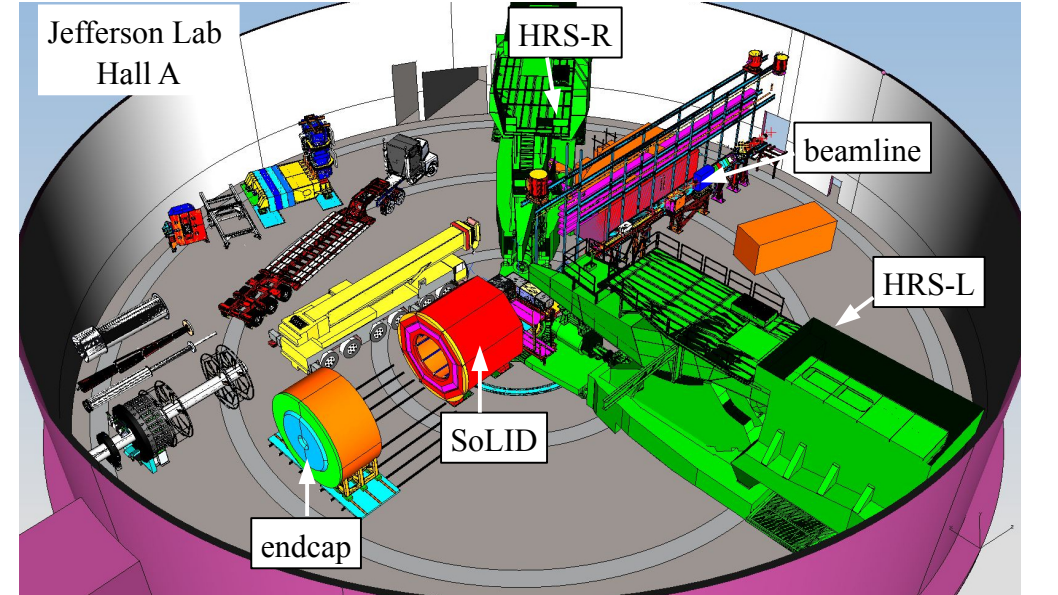 Motivation – Why SoLID ?
 The Physics Program of SoLID
 Current Status and Outlook
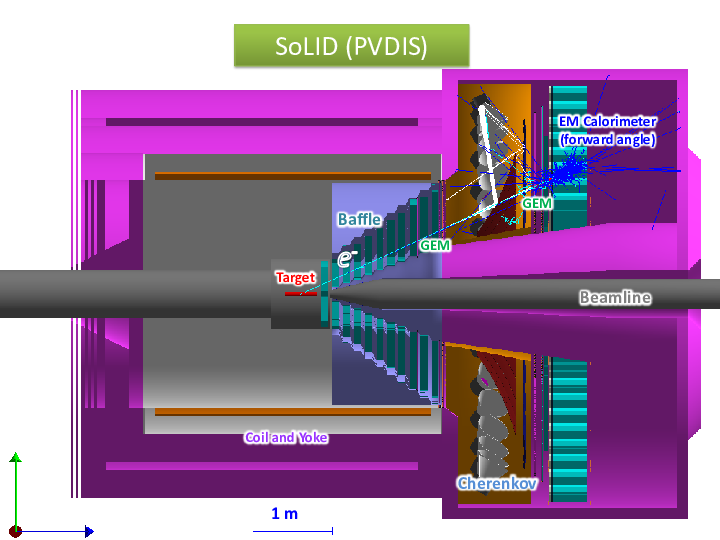 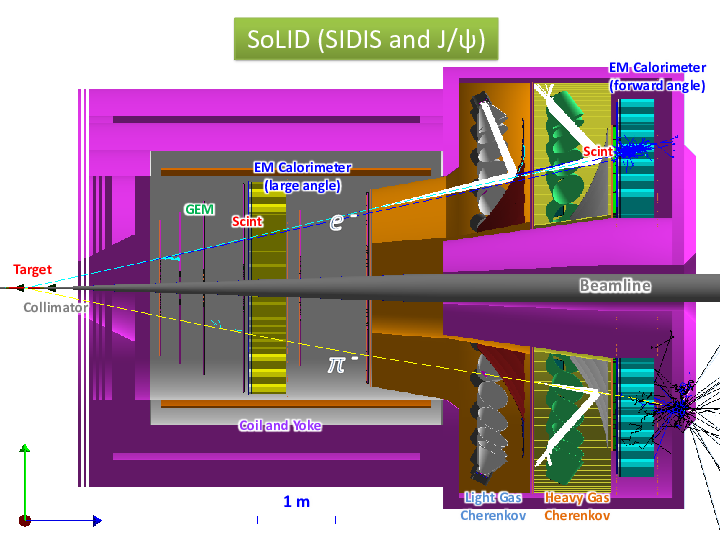 SoLID for JLab Hall A – SIDIS and TMDs
Example: E12-10-006 (SIDIS on Transversely Polarized 3He)
SoLID SIDIS projections of AUT in various 4-D bins at 11/8.8 GeV beam energies
Projections at EIC kinematics for the same observable at 29 GeV CM energy
SoLID and EIC synergistic towards each other, by covering different x and Q2 ranges
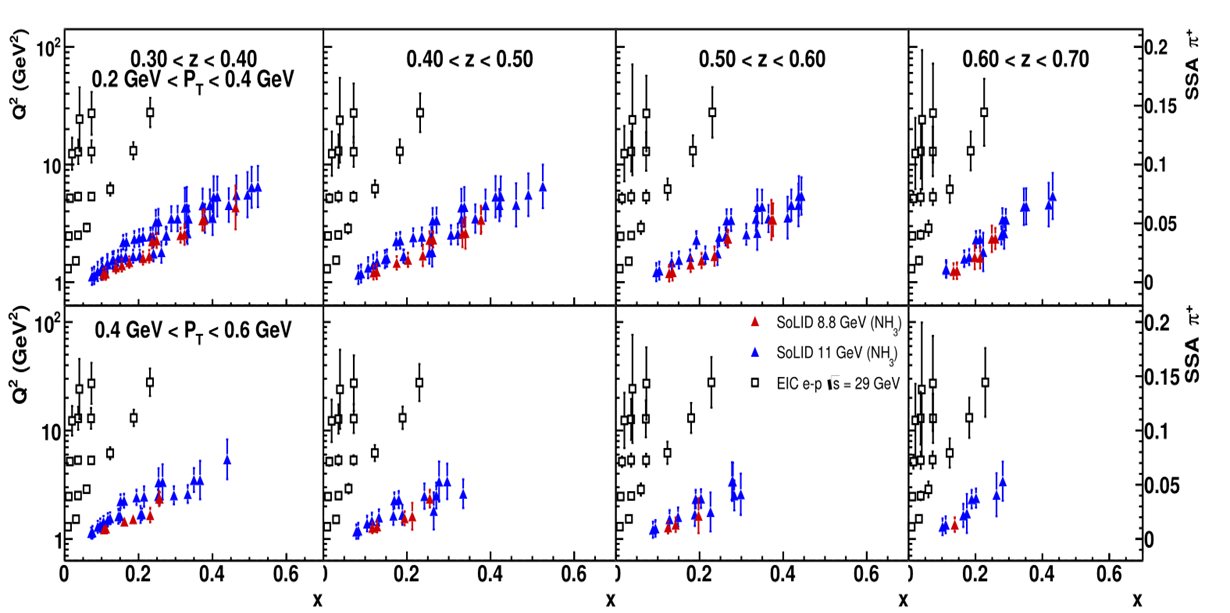 Slide provided by V. Khachatryan, PAC50 talk